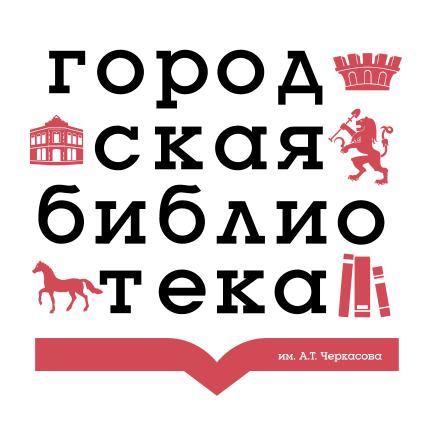 Муниципальное бюджетное учреждение культуры
Минусинская городская централизованная библиотечная система
«Городская библиотека им. А.Т. Черкасова»
Пространство творческих инициатив в библиотеке
Библиотека, управляемая читателями
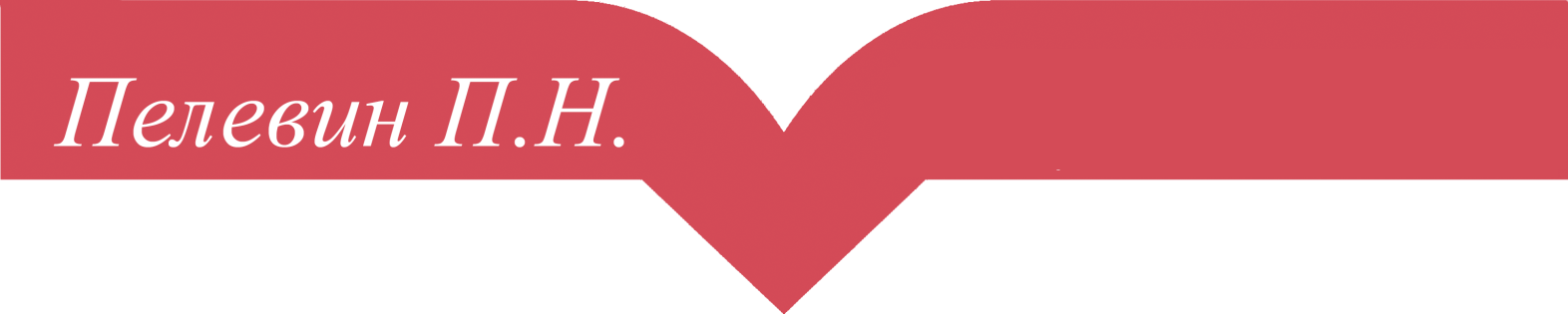 г. Минусинск, Красноярский край
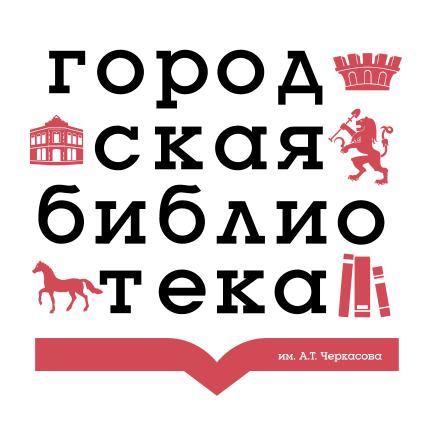 Муниципальное бюджетное учреждение культуры
Минусинская городская централизованная библиотечная система
«Городская библиотека им. А.Т. Черкасова»
Библиотека семейного чтения существует в городе Минусинске с 2001г.
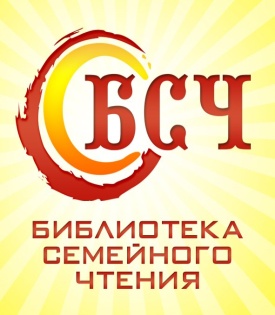 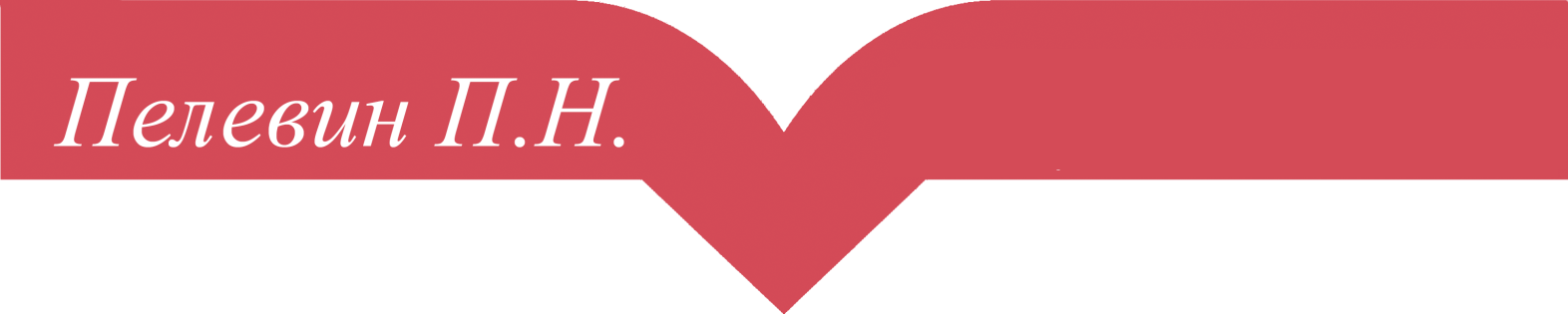 г. Минусинск, Красноярский край
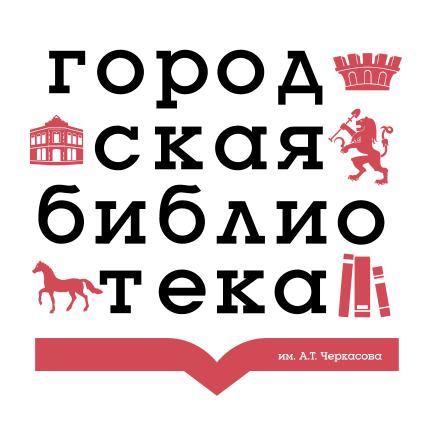 Муниципальное бюджетное учреждение культуры
Минусинская городская централизованная библиотечная система
«Городская библиотека им. А.Т. Черкасова»
Июль 2013г. – переезд библиотеки на новое место
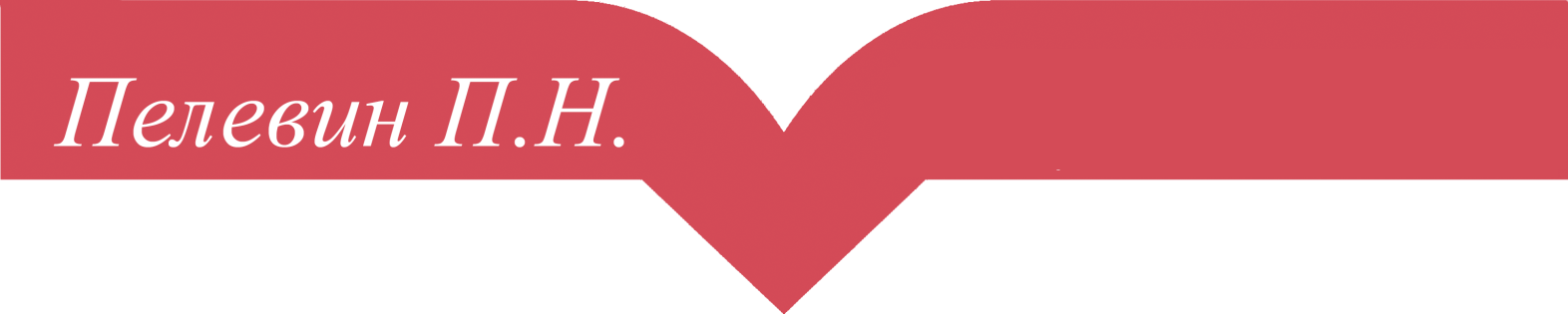 г. Минусинск, Красноярский край
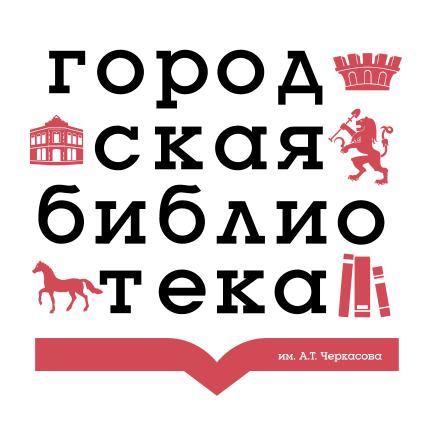 Муниципальное бюджетное учреждение культуры
Минусинская городская централизованная библиотечная система
«Городская библиотека им. А.Т. Черкасова»
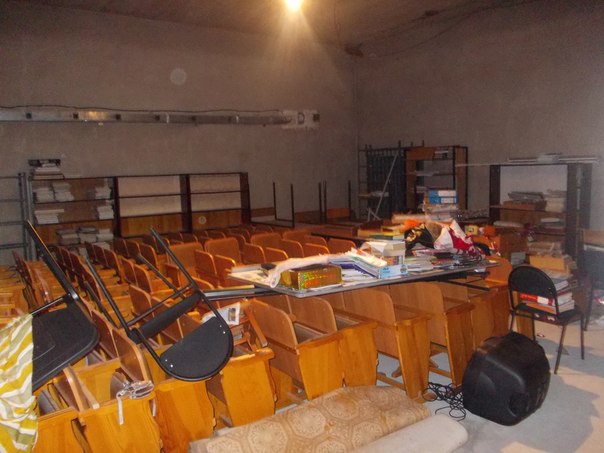 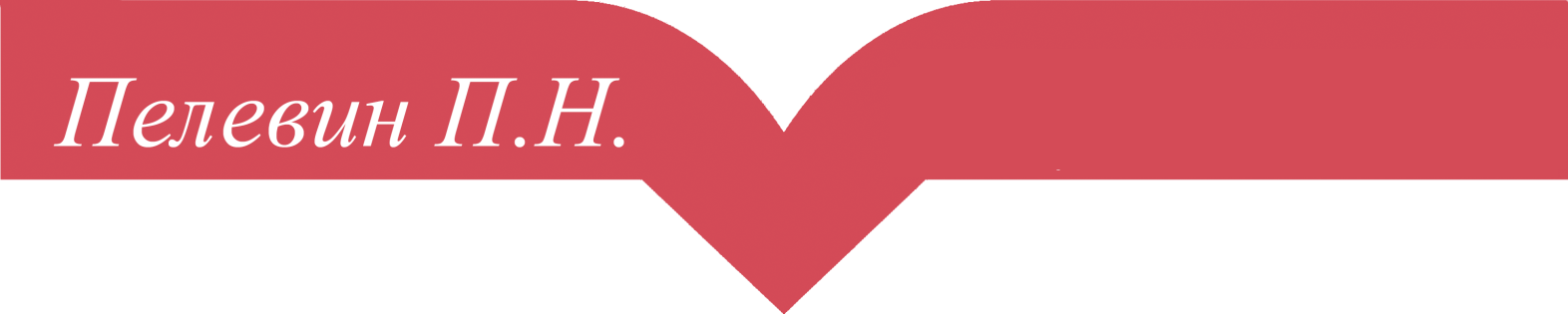 г. Минусинск, Красноярский край
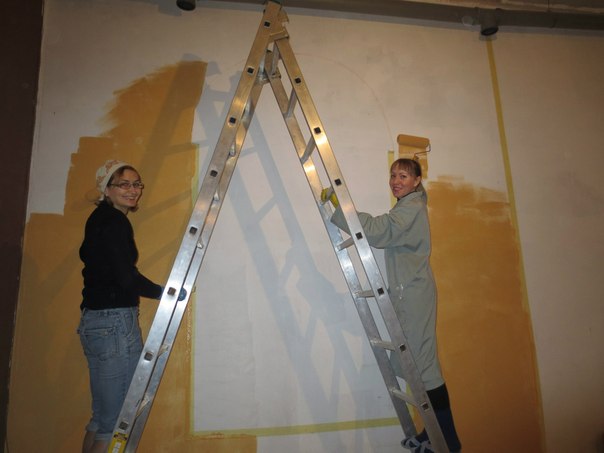 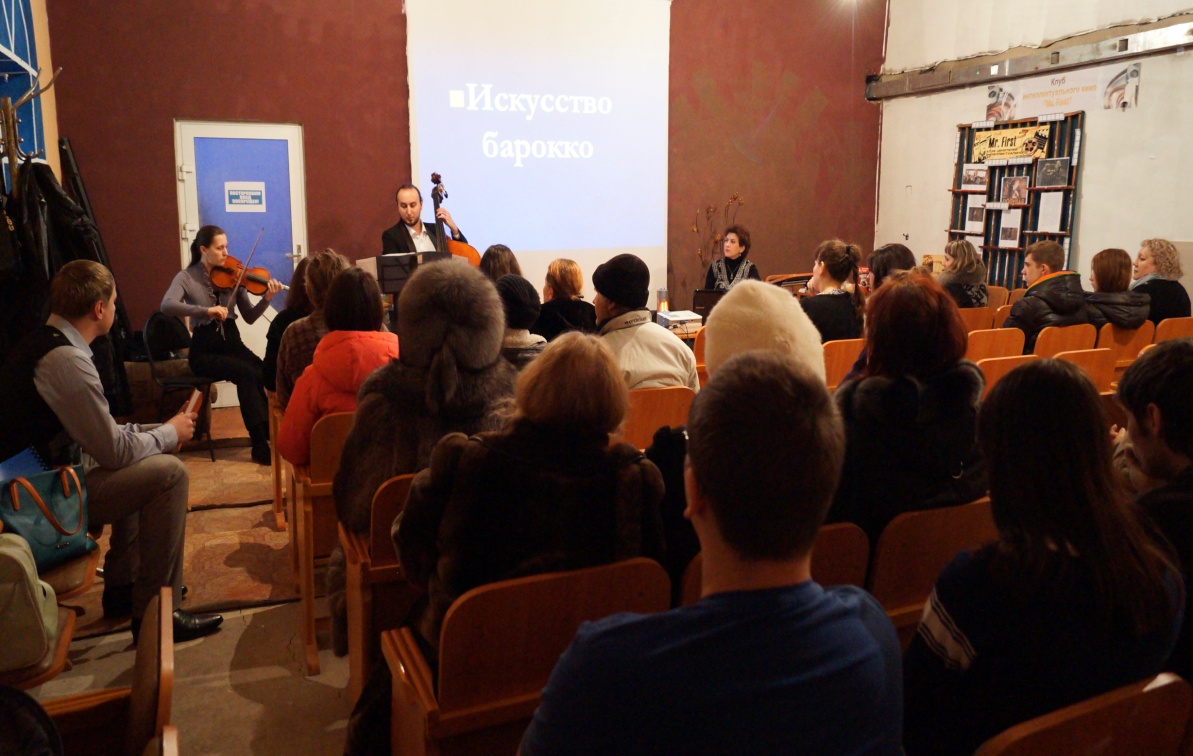 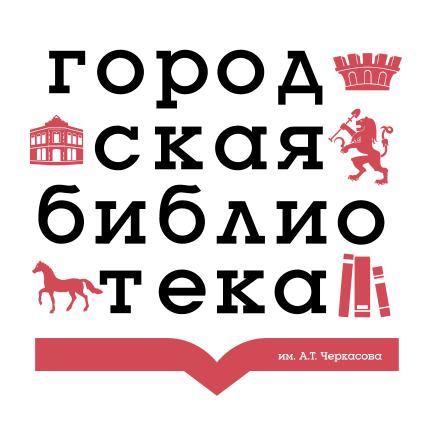 Муниципальное бюджетное учреждение культуры
Минусинская городская централизованная библиотечная система
«Городская библиотека им. А.Т. Черкасова»
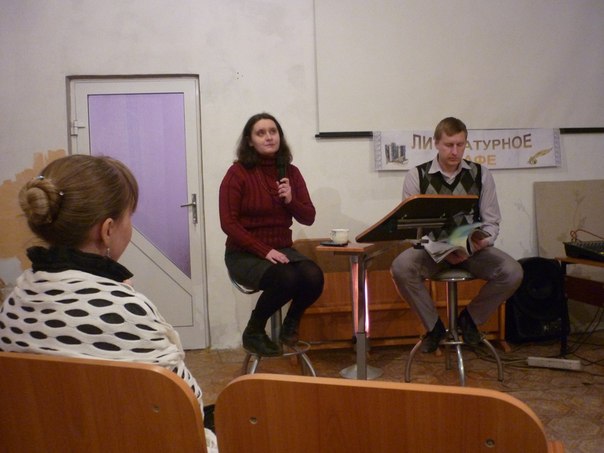 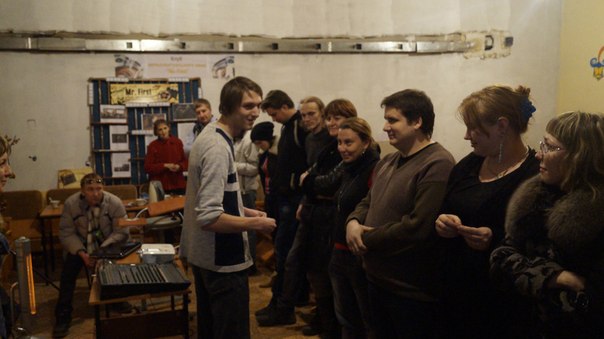 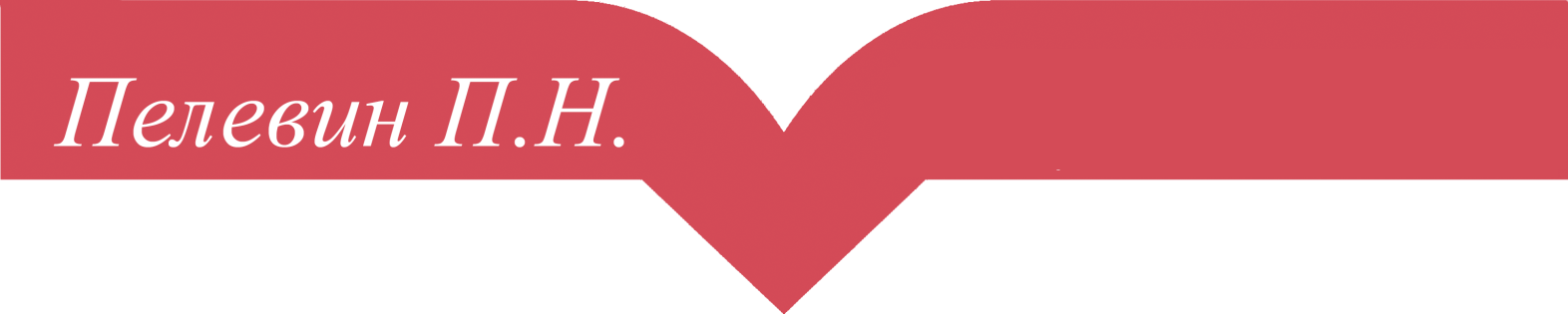 г. Минусинск, Красноярский край
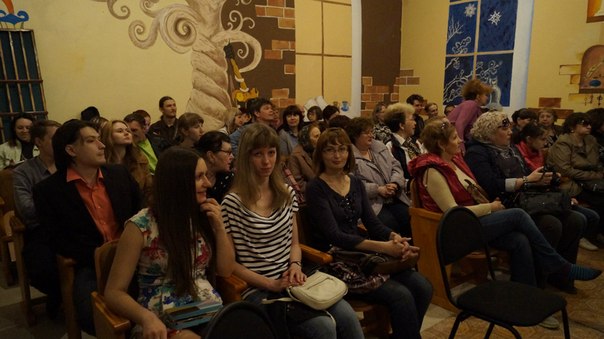 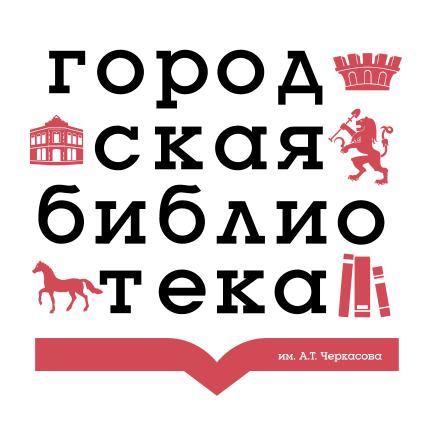 Муниципальное бюджетное учреждение культуры
Минусинская городская централизованная библиотечная система
«Городская библиотека им. А.Т. Черкасова»
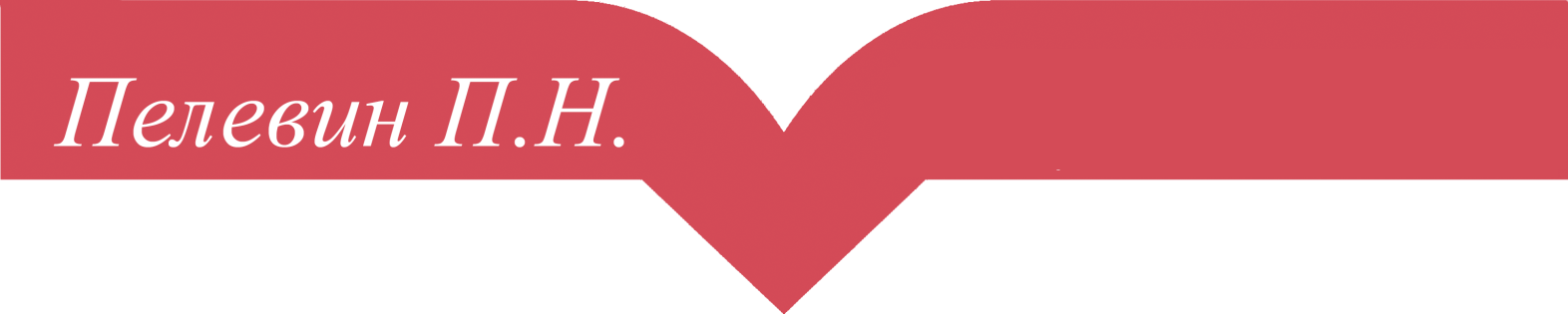 г. Минусинск, Красноярский край
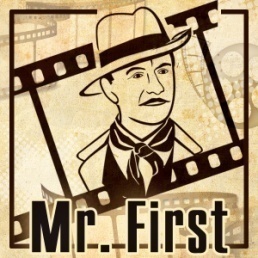 Клуб интеллектуального кино
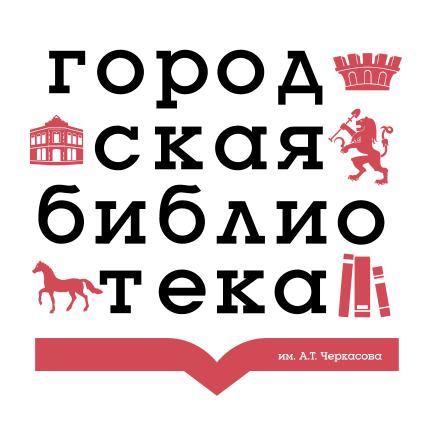 Муниципальное бюджетное учреждение культуры
Минусинская городская централизованная библиотечная система
«Городская библиотека им. А.Т. Черкасова»
Организация киноклуба
Организация  просмотра (оборудование: проектор, экран, колонки, ноутбук, фильм);
Библиотечная составляющая (выставка, обзор, подборка источников, мини-лекция, книга, по которой сделана экранизация);
Организация дискуссии (выставка, аргументы, критика)
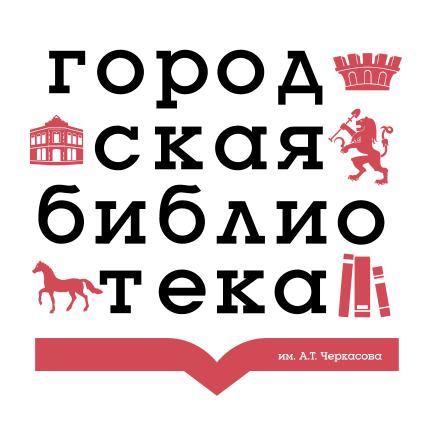 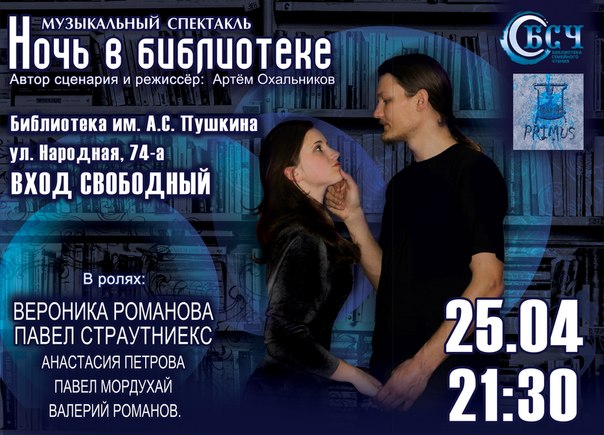 Муниципальное бюджетное учреждение культуры
Минусинская городская централизованная библиотечная система
«Городская библиотека им. А.Т. Черкасова»
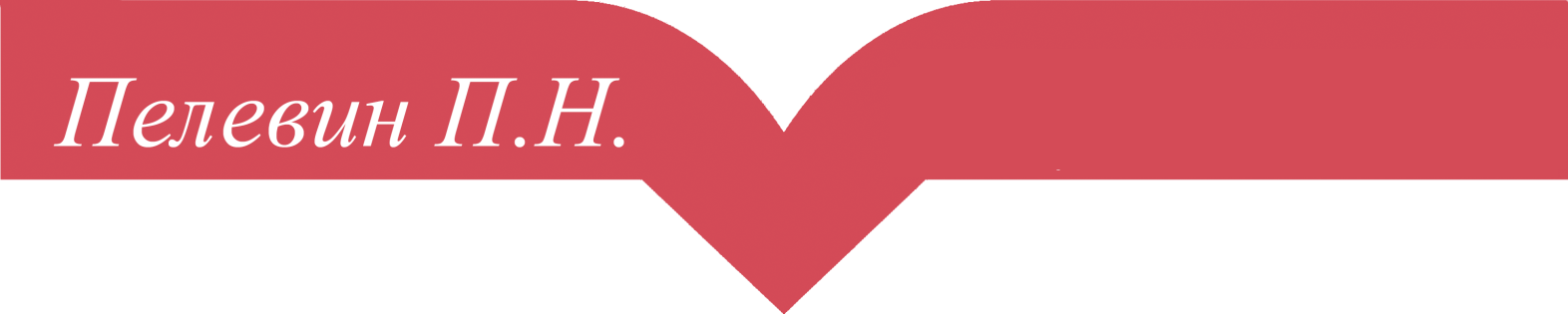 г. Минусинск, Красноярский край
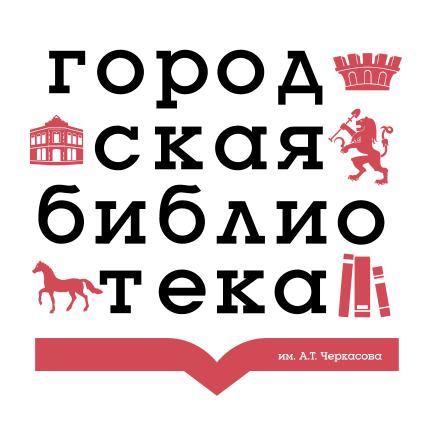 Муниципальное бюджетное учреждение культуры
Минусинская городская централизованная библиотечная система
«Городская библиотека им. А.Т. Черкасова»
Литературный театр
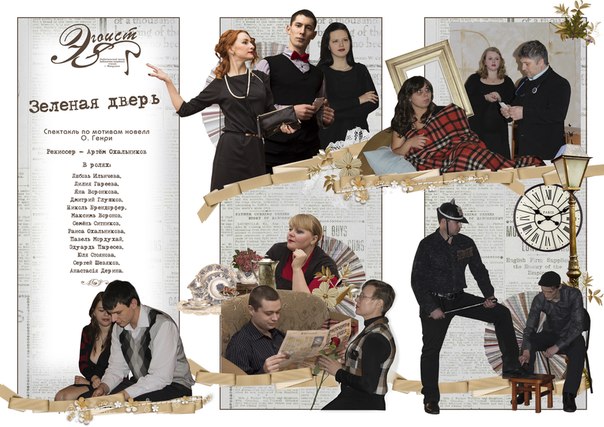 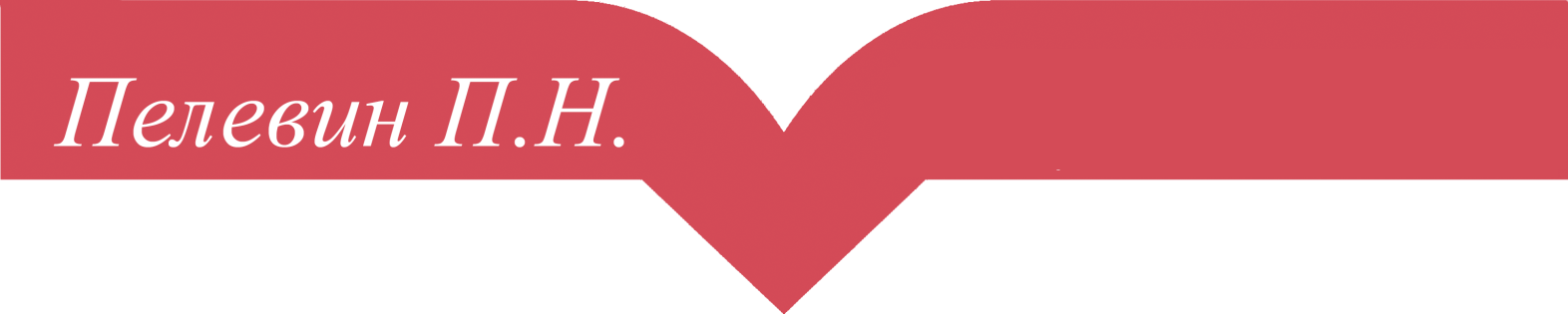 г. Минусинск, Красноярский край
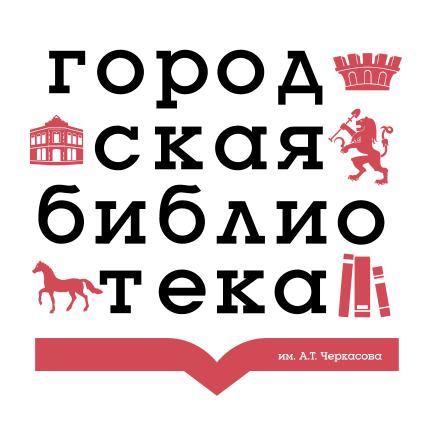 Муниципальное бюджетное учреждение культуры
Минусинская городская централизованная библиотечная система
«Городская библиотека им. А.Т. Черкасова»
Литературный театр
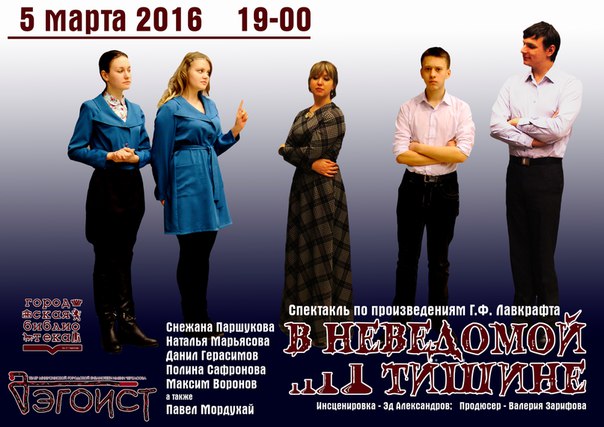 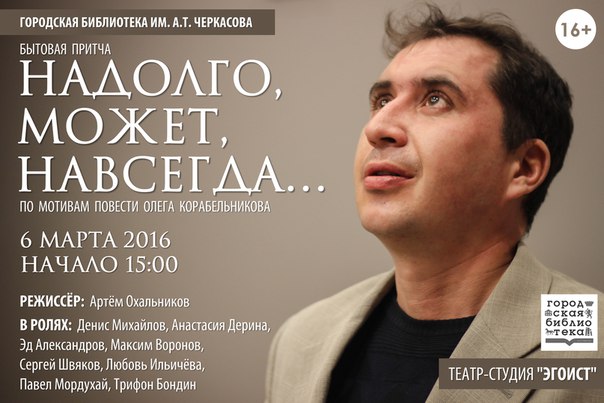 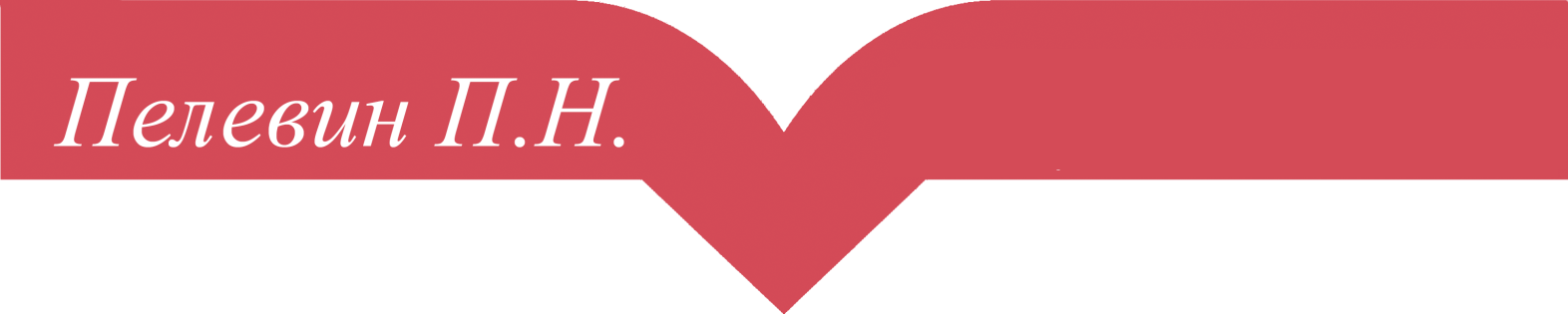 г. Минусинск, Красноярский край
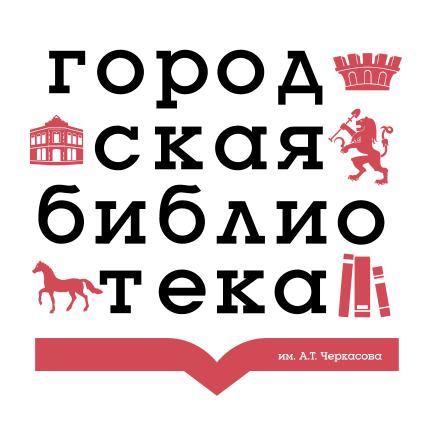 Муниципальное бюджетное учреждение культуры
Минусинская городская централизованная библиотечная система
«Городская библиотека им. А.Т. Черкасова»
В 2015г. в Красноярском края стартует проект модернизации муниципальных библиотек «Городская библиотека»
Цель проекта: создать сеть модельных библиотек на территории Красноярского края
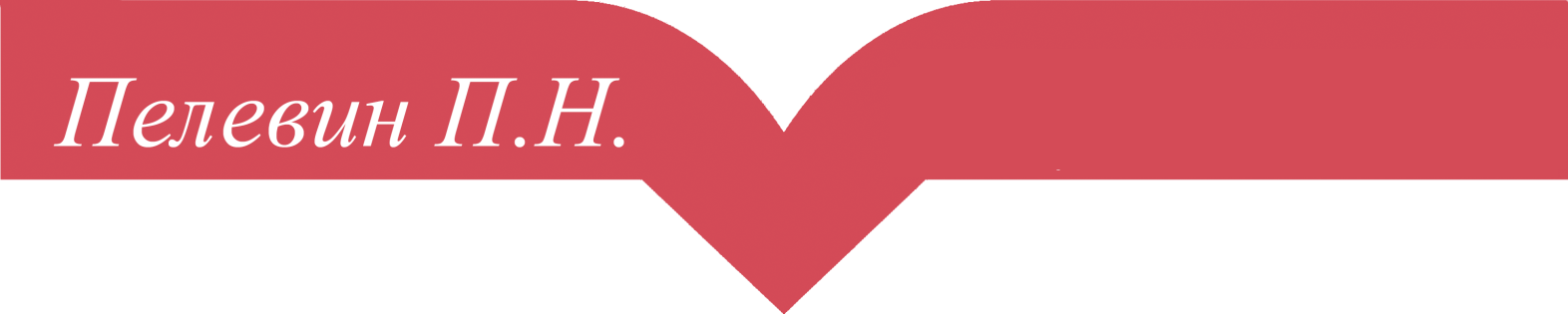 г. Минусинск, Красноярский край
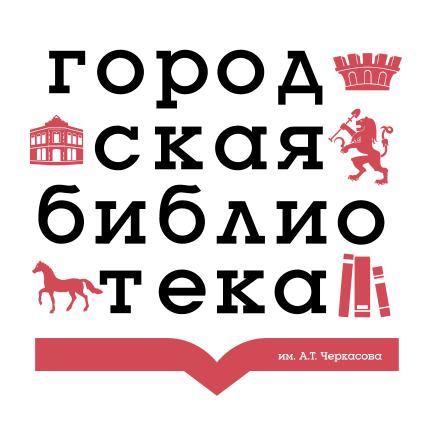 Муниципальное бюджетное учреждение культуры
Минусинская городская централизованная библиотечная система
«Городская библиотека им. А.Т. Черкасова»
Критерии участия в проекте модернизации:
 Библиотека должна носить имя;
Площадь библиотеки – от 300 до 500 кв.м;
Библиотека должна обслуживать все категории пользователей;
В библиотеке должен быть увеличен график работы;
Библиотека должна находится на «на первой линии».
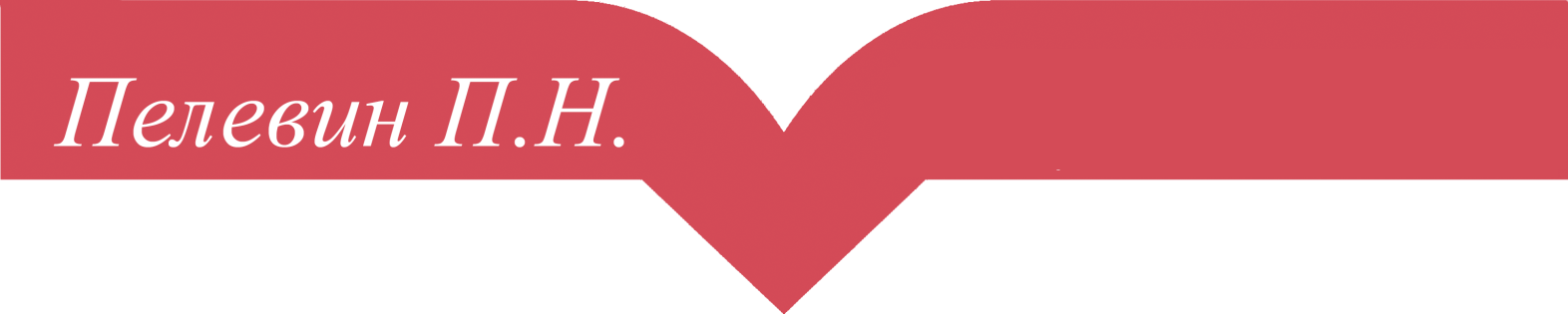 г. Минусинск, Красноярский край
Муниципальное бюджетное учреждение культуры
Минусинская городская централизованная библиотечная система
«Городская библиотека им. А.Т. Черкасова»
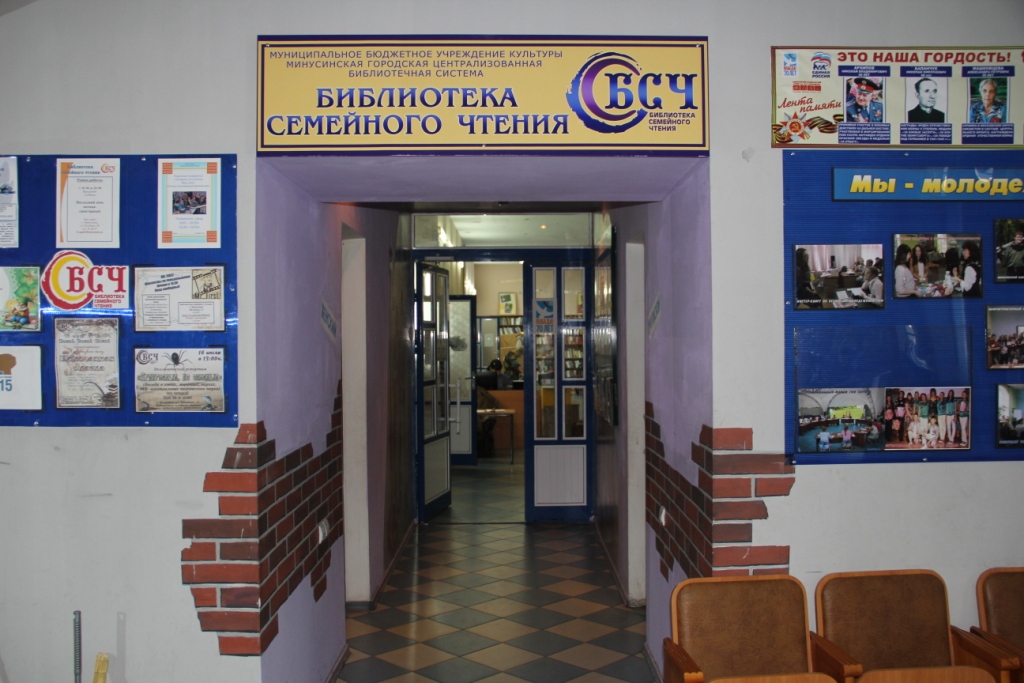 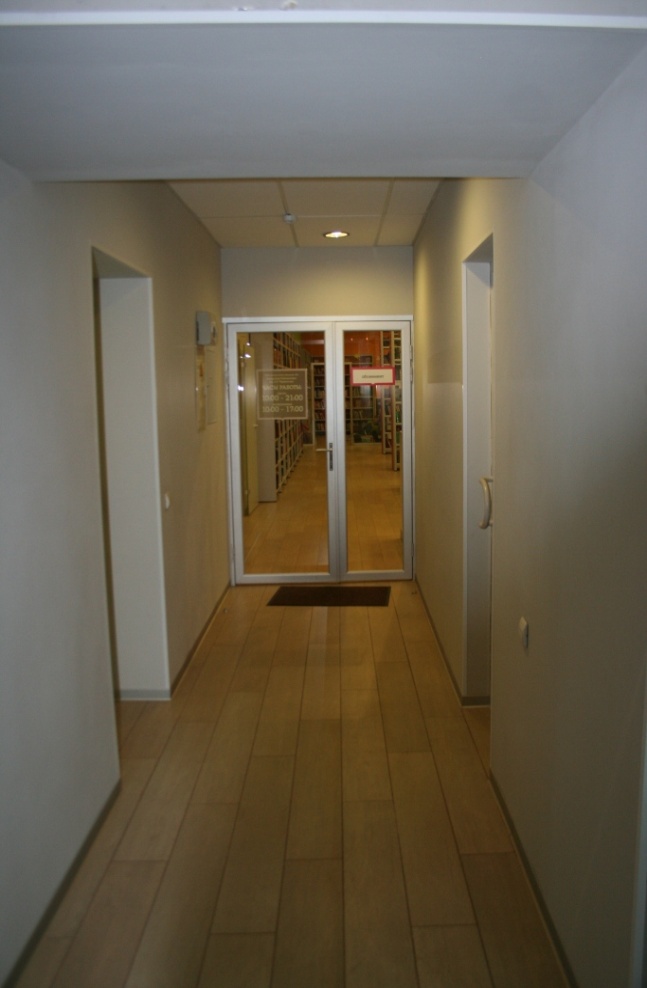 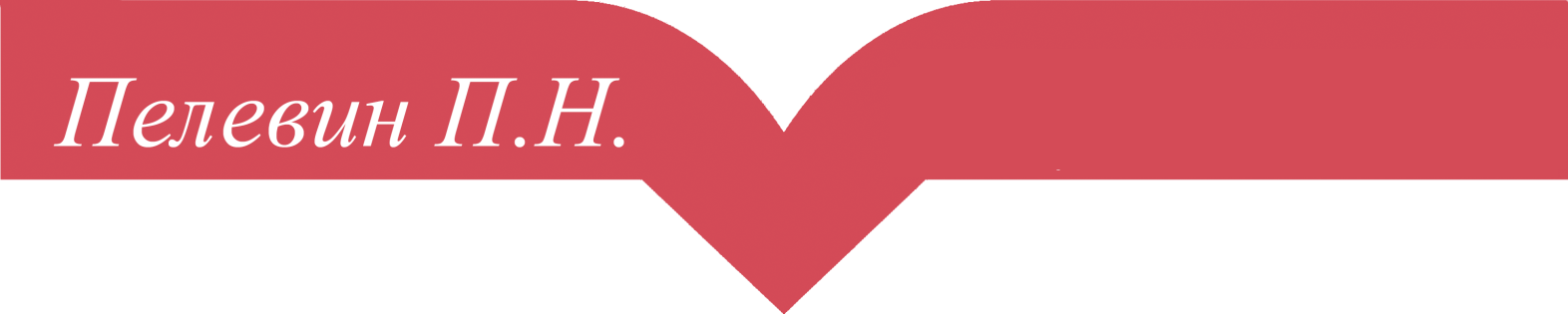 г. Минусинск, Красноярский край
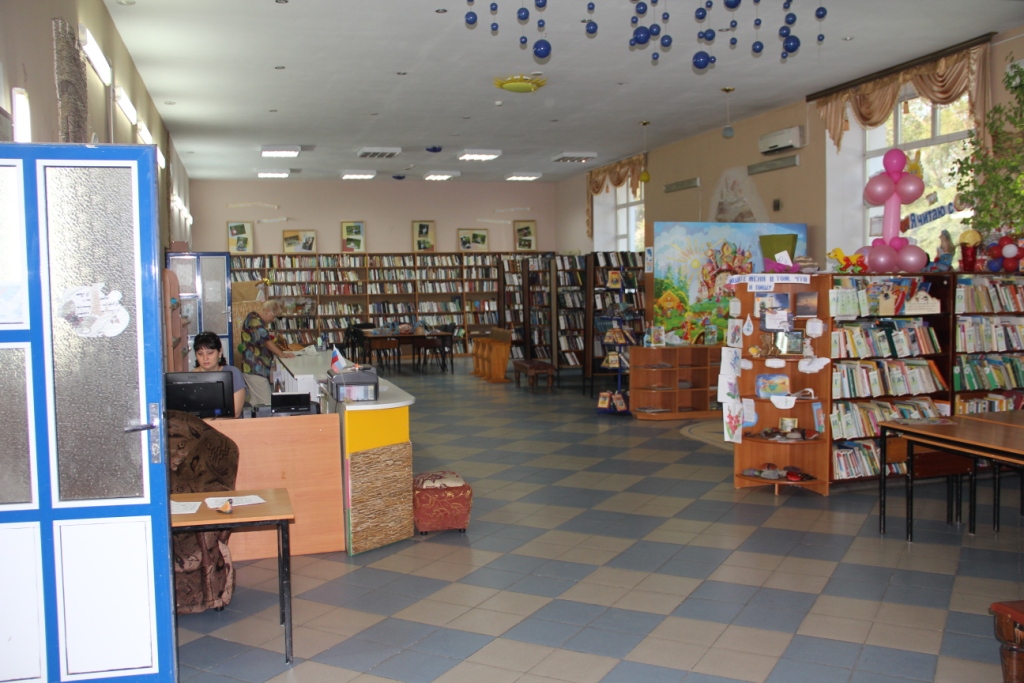 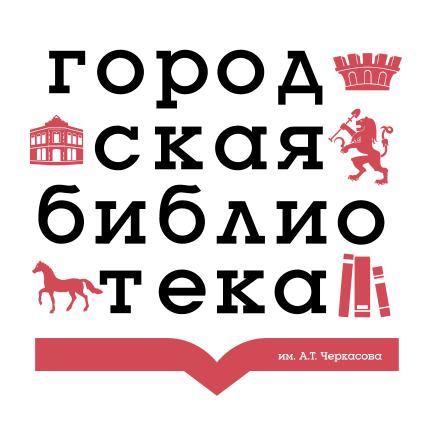 Муниципальное бюджетное учреждение культуры
Минусинская городская централизованная библиотечная система
«Городская библиотека им. А.Т. Черкасова»
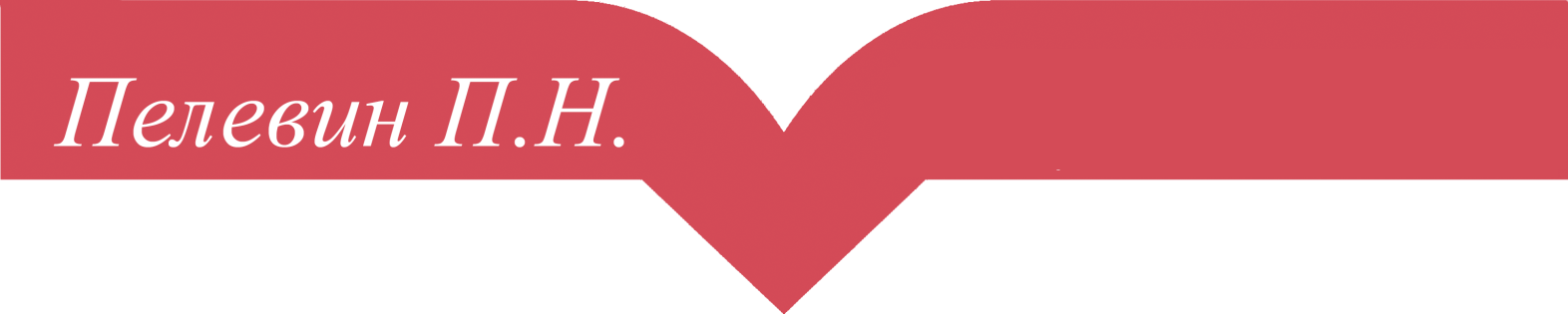 г. Минусинск, Красноярский край
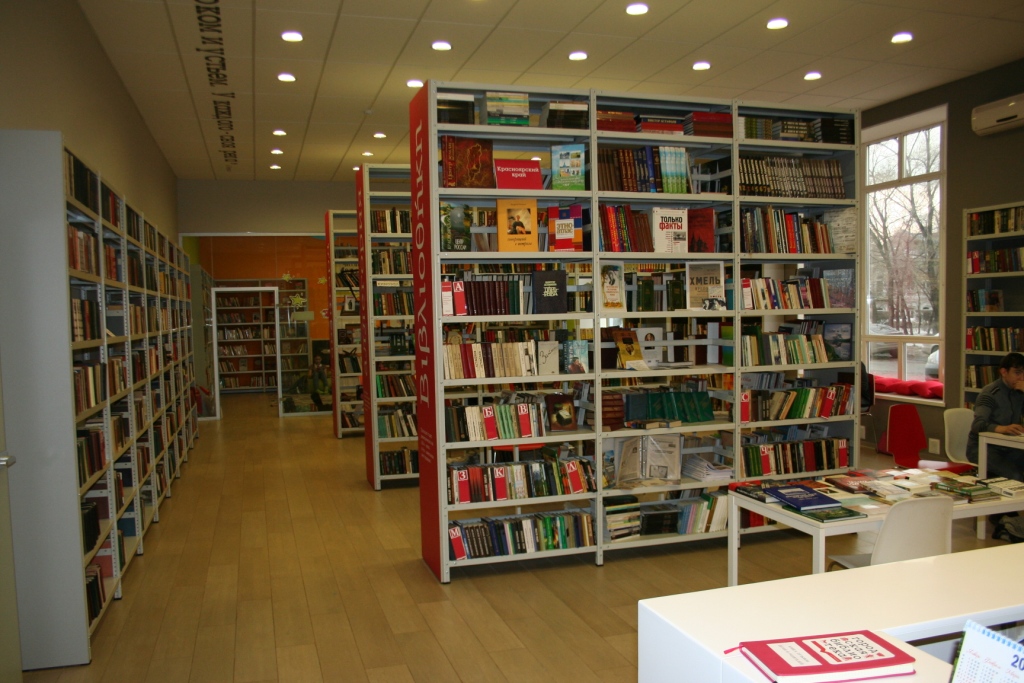 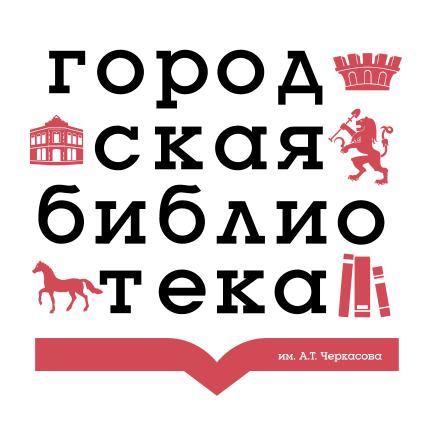 Муниципальное бюджетное учреждение культуры
Минусинская городская централизованная библиотечная система
«Городская библиотека им. А.Т. Черкасова»
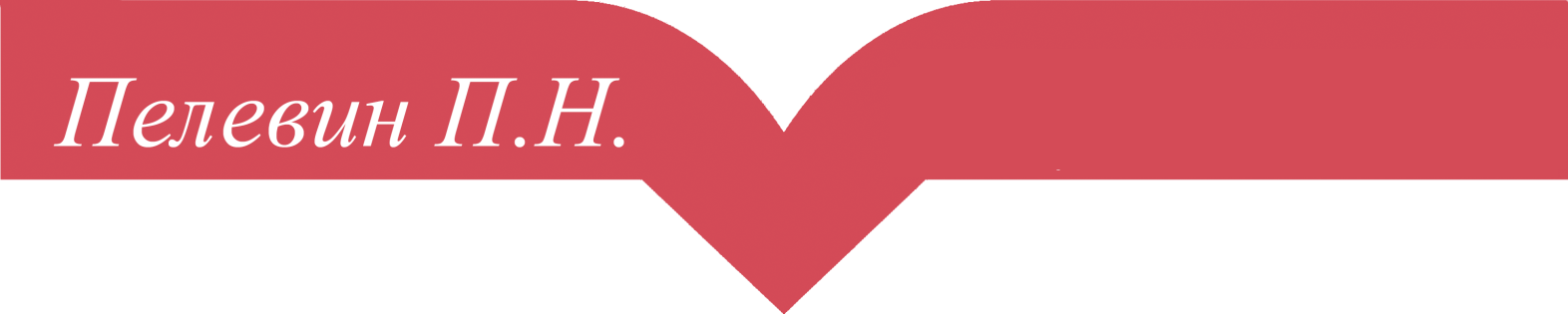 г. Минусинск, Красноярский край
Муниципальное бюджетное учреждение культуры
Минусинская городская централизованная библиотечная система
«Городская библиотека им. А.Т. Черкасова»
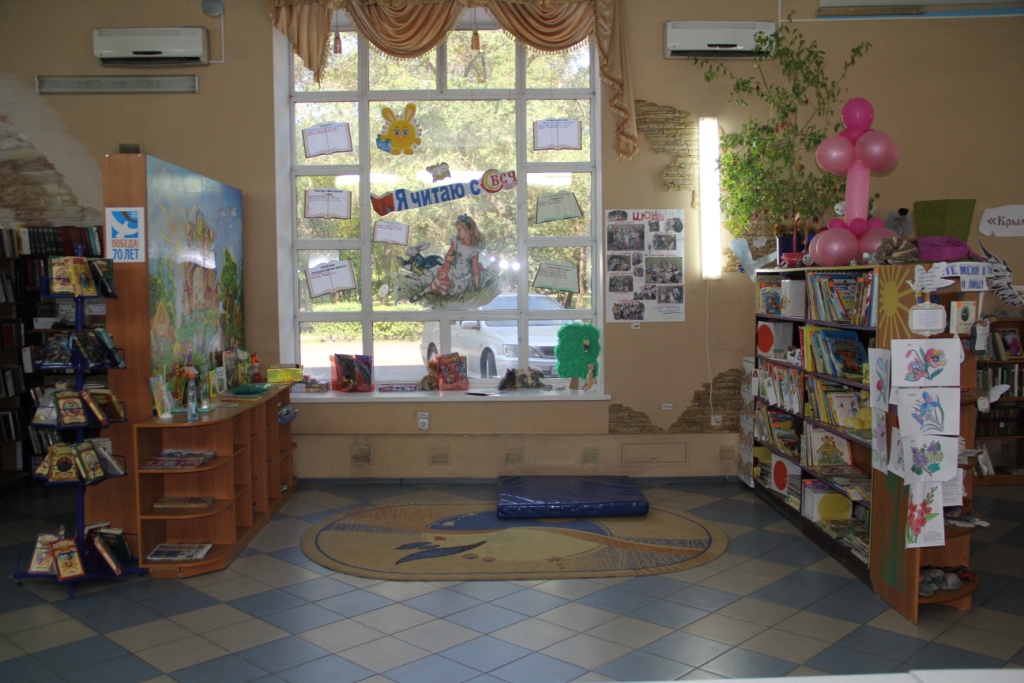 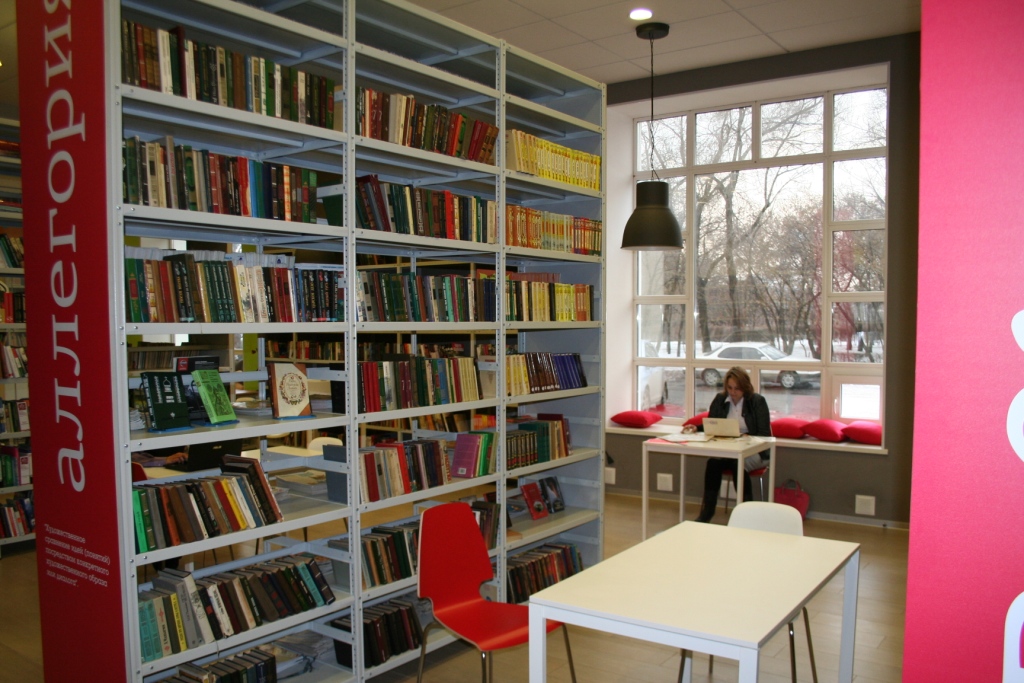 Муниципальное бюджетное учреждение культуры
Минусинская городская централизованная библиотечная система
«Городская библиотека им. А.Т. Черкасова»
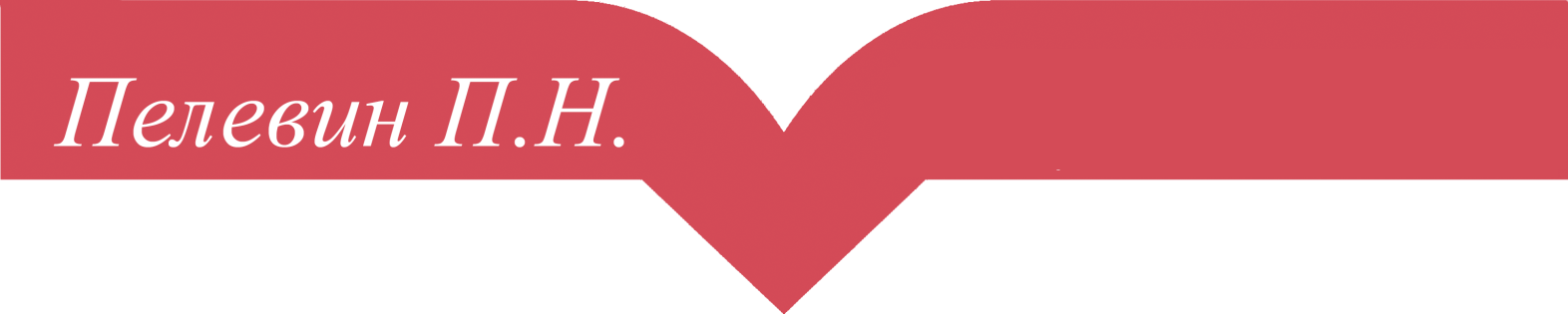 г. Минусинск, Красноярский край
Муниципальное бюджетное учреждение культуры
Минусинская городская централизованная библиотечная система
«Городская библиотека им. А.Т. Черкасова»
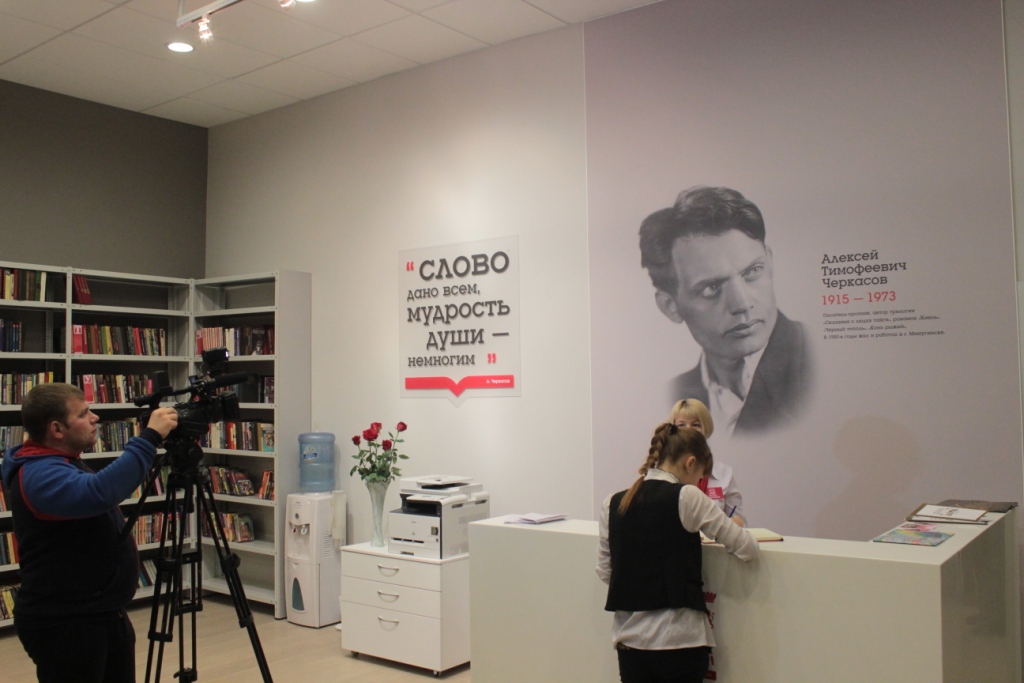 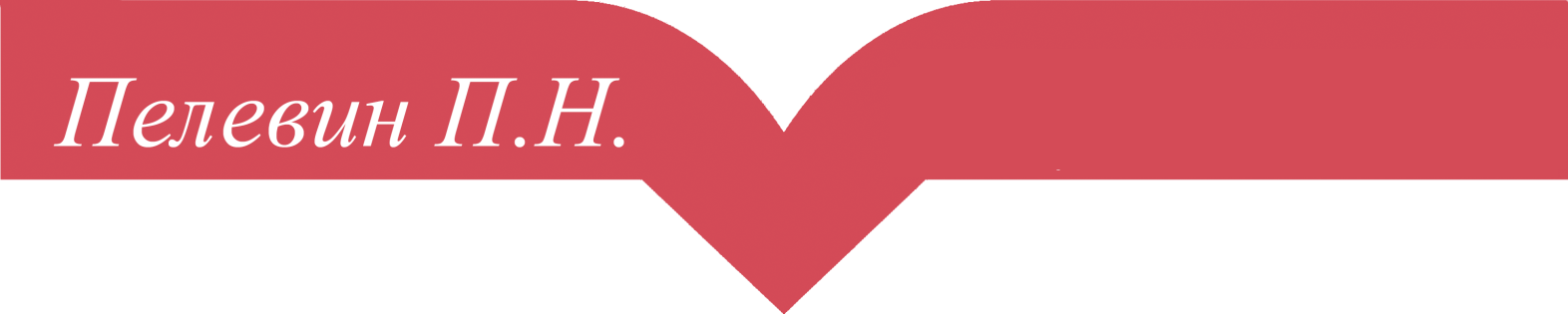 г. Минусинск, Красноярский край
Муниципальное бюджетное учреждение культуры
Минусинская городская централизованная библиотечная система
«Городская библиотека им. А.Т. Черкасова»
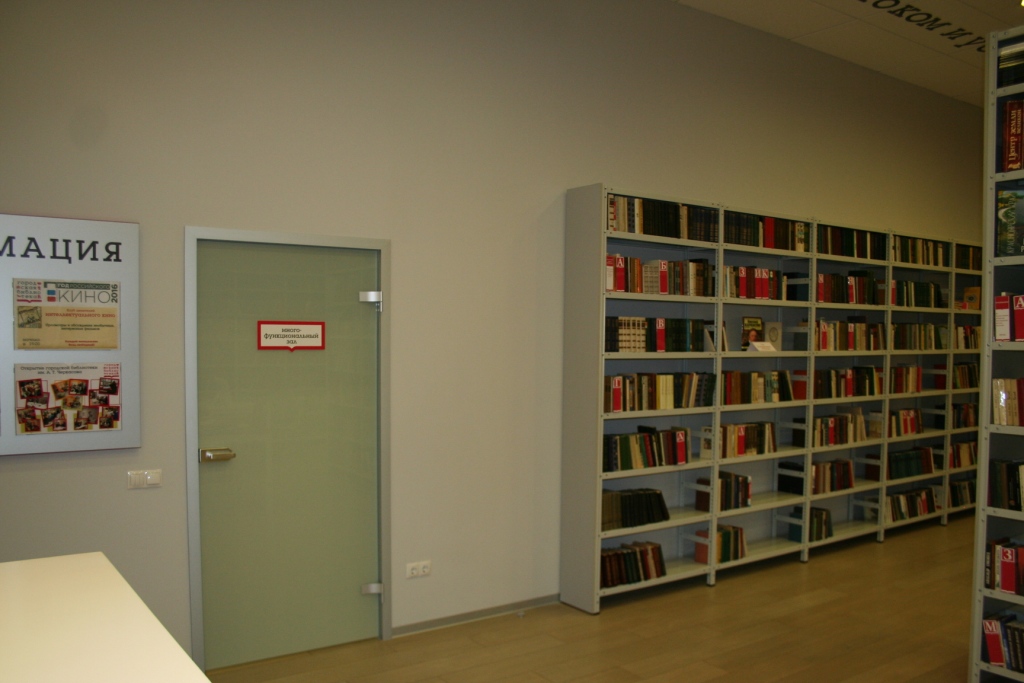 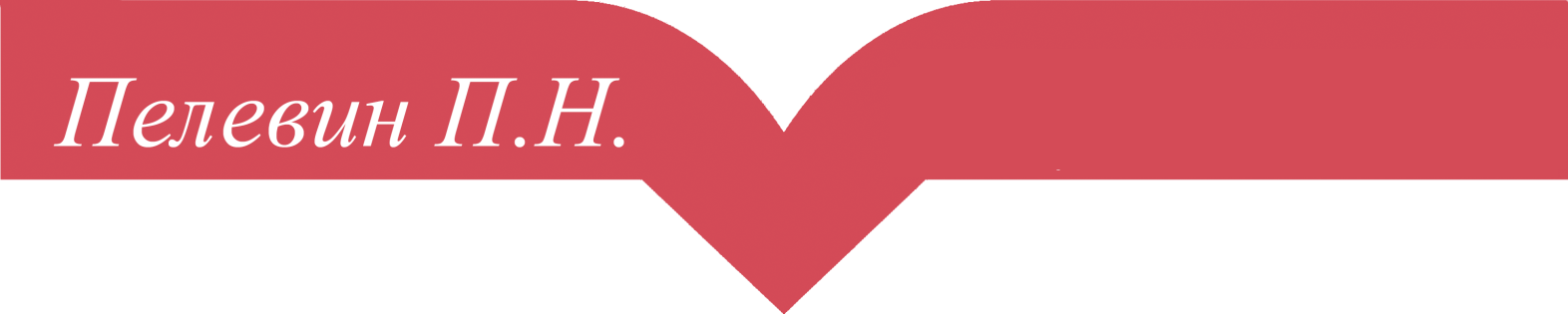 г. Минусинск, Красноярский край
Муниципальное бюджетное учреждение культуры
Минусинская городская централизованная библиотечная система
«Городская библиотека им. А.Т. Черкасова»
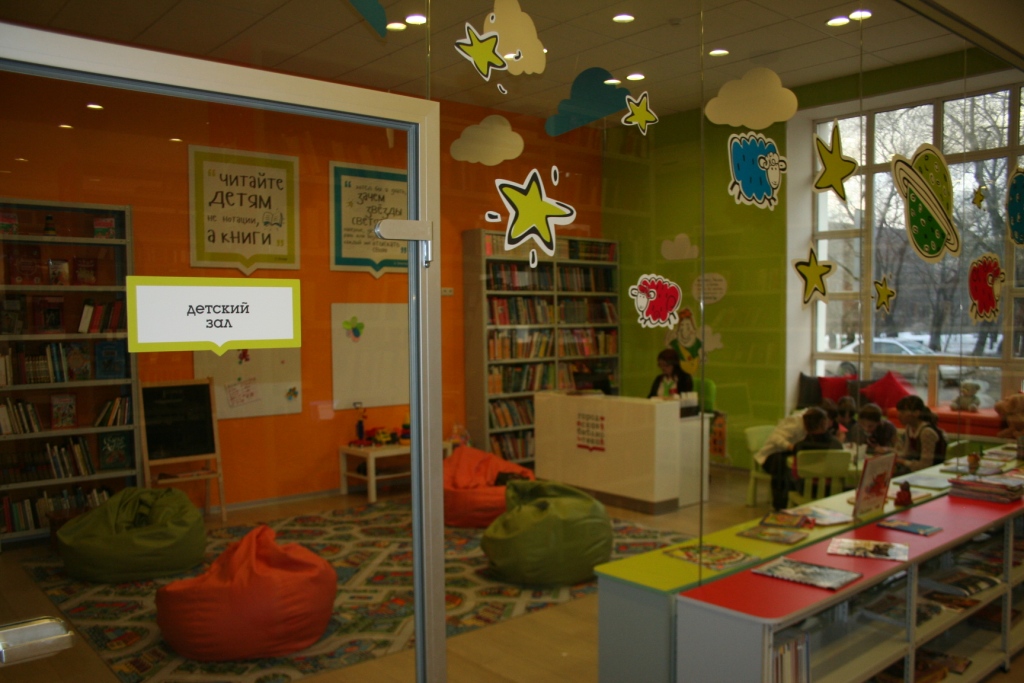 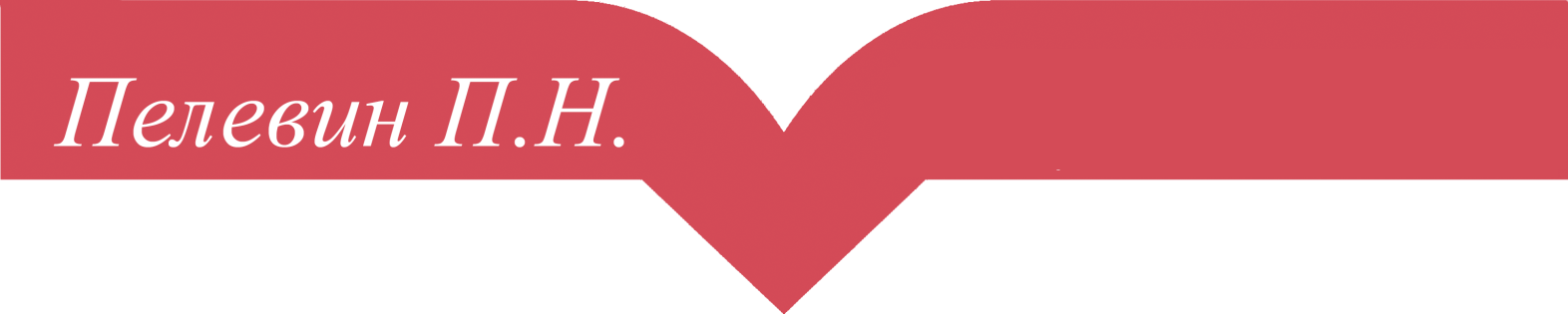 г. Минусинск, Красноярский край
Муниципальное бюджетное учреждение культуры
Минусинская городская централизованная библиотечная система
«Городская библиотека им. А.Т. Черкасова»
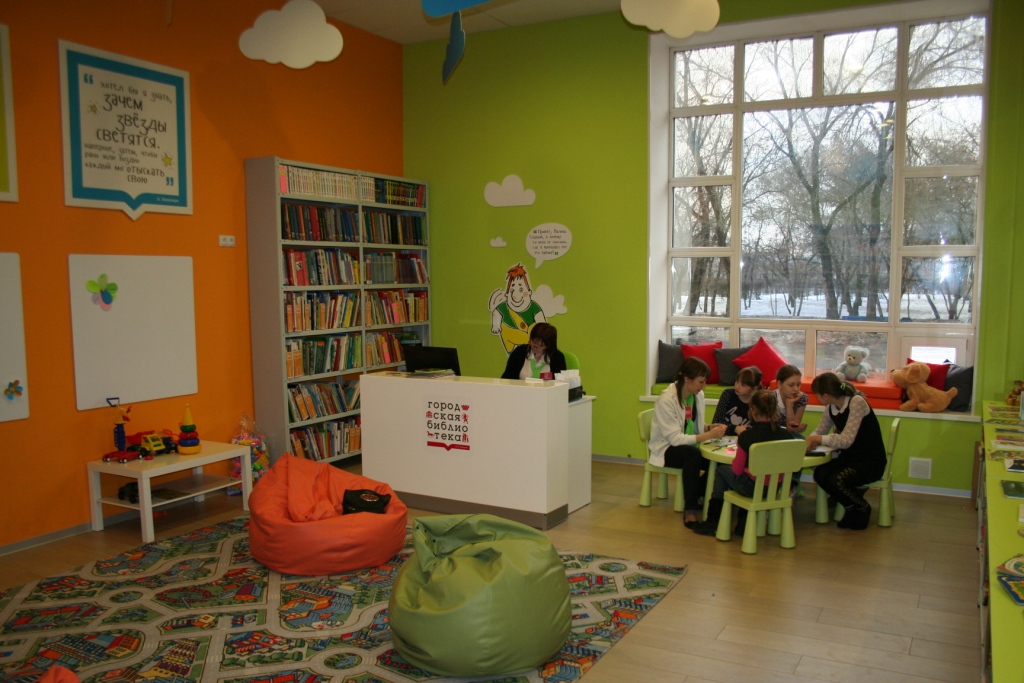 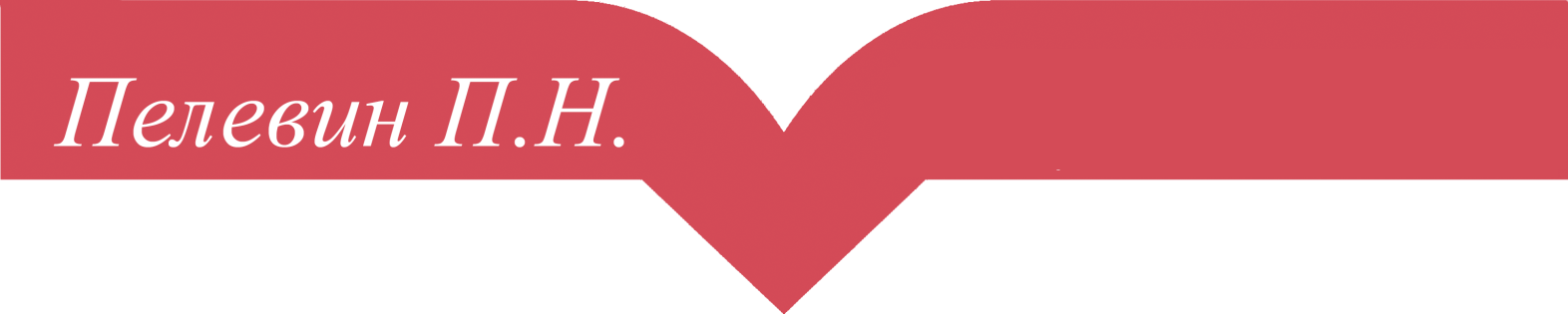 г. Минусинск, Красноярский край
Муниципальное бюджетное учреждение культуры
Минусинская городская централизованная библиотечная система
«Городская библиотека им. А.Т. Черкасова»
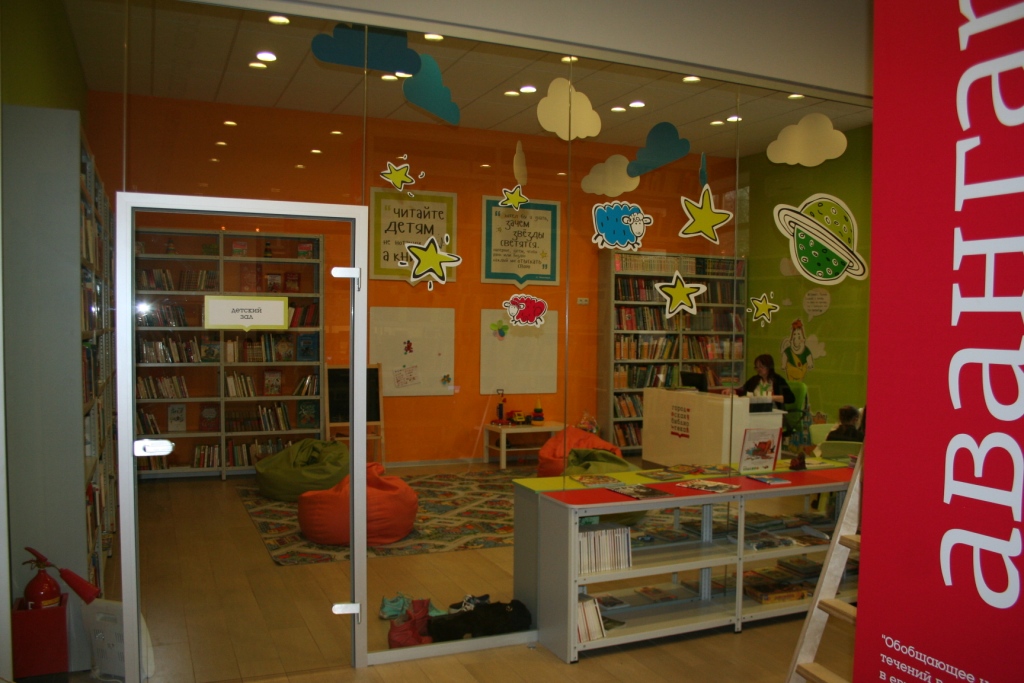 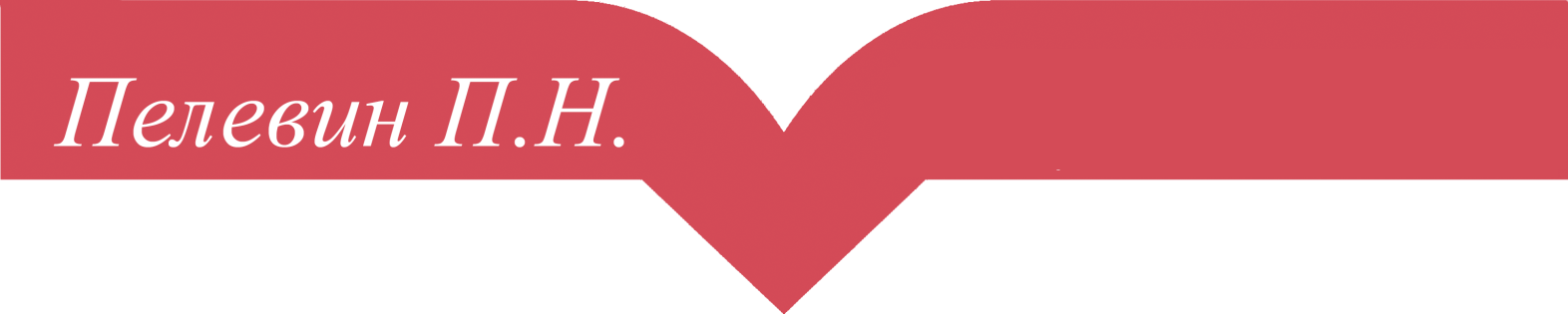 г. Минусинск, Красноярский край
Муниципальное бюджетное учреждение культуры
Минусинская городская централизованная библиотечная система
«Городская библиотека им. А.Т. Черкасова»
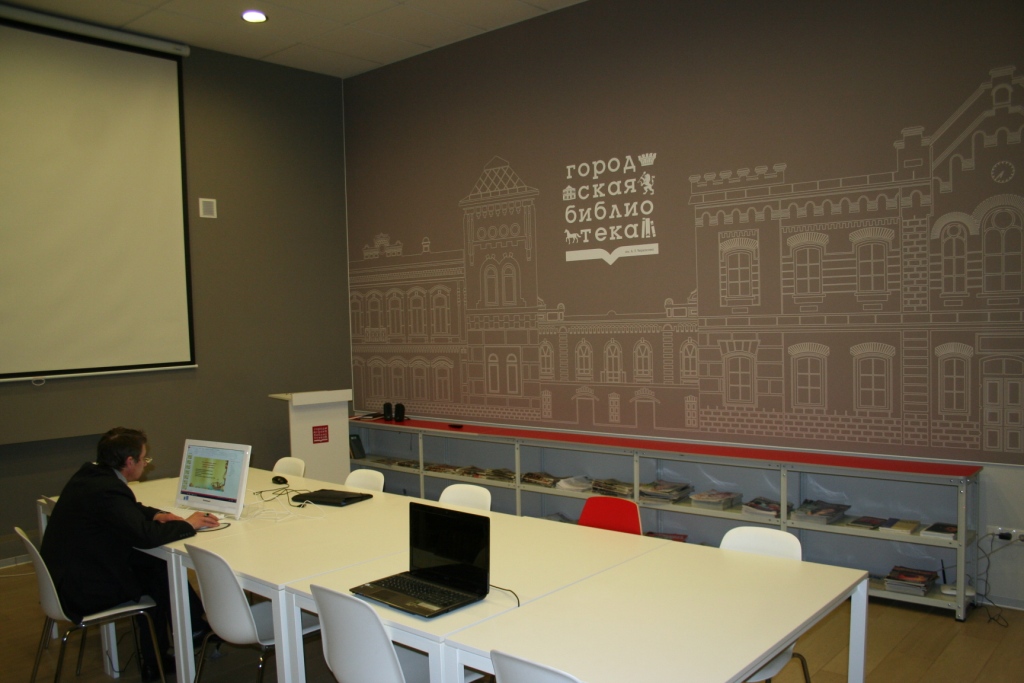 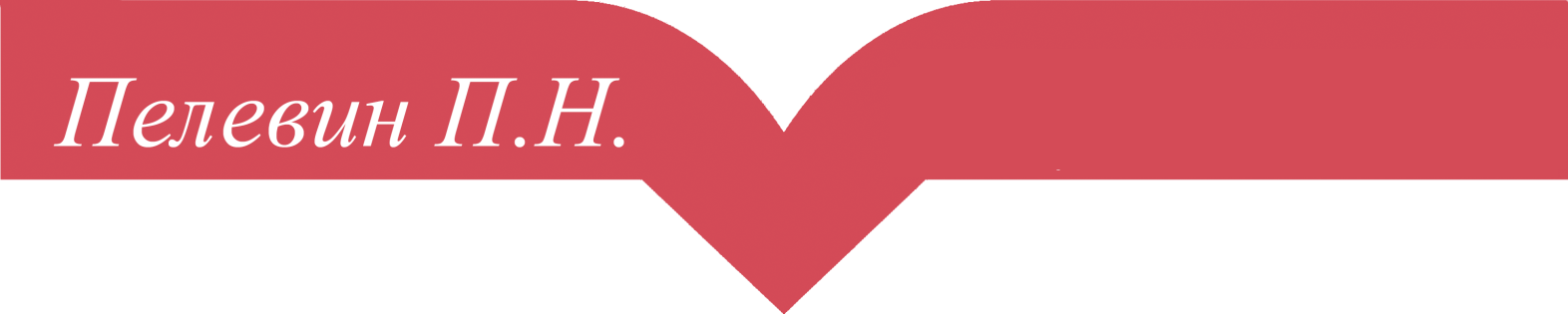 г. Минусинск, Красноярский край
Муниципальное бюджетное учреждение культуры
Минусинская городская централизованная библиотечная система
«Городская библиотека им. А.Т. Черкасова»
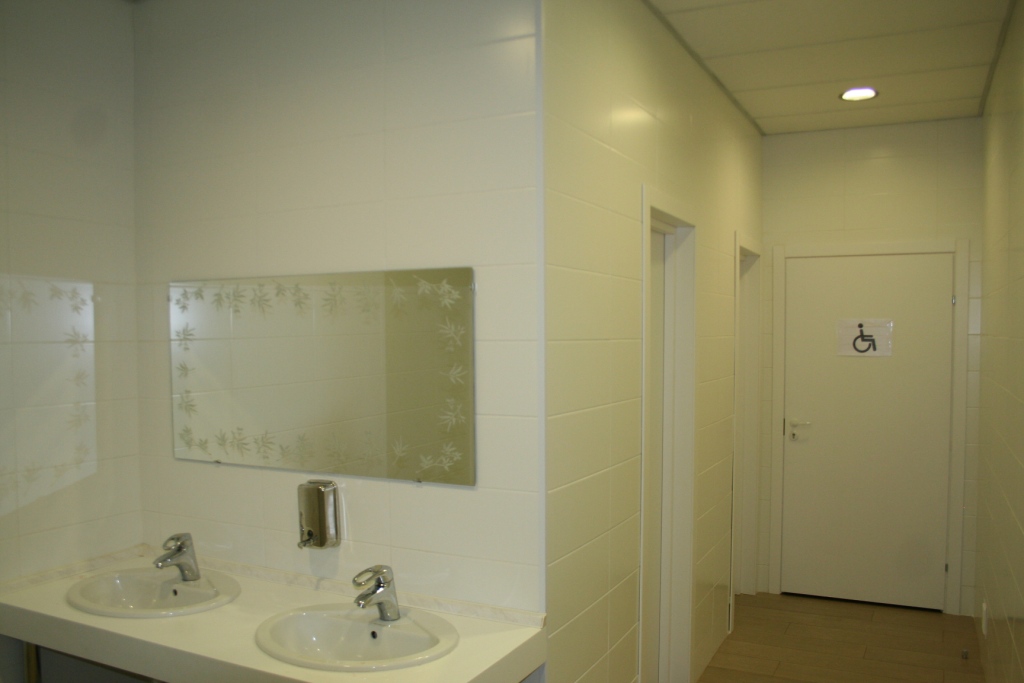 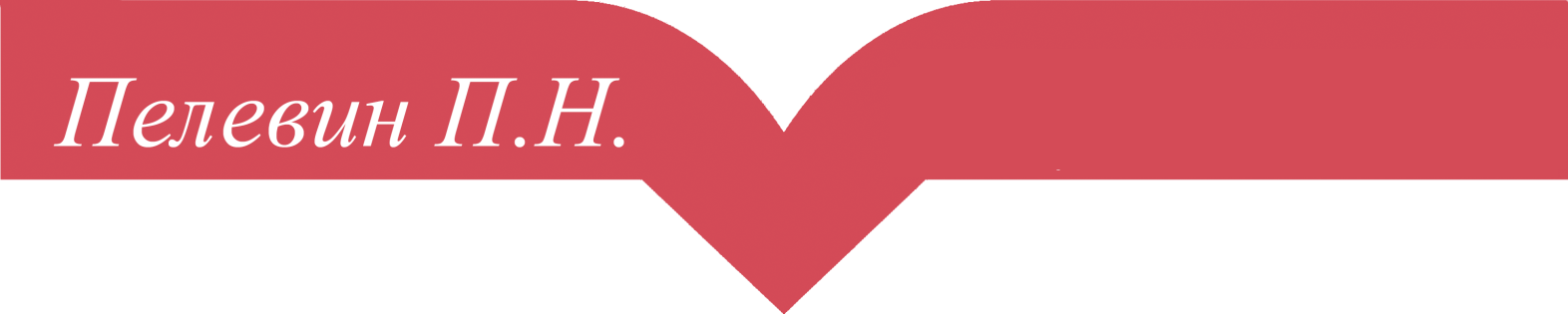 г. Минусинск, Красноярский край
Муниципальное бюджетное учреждение культуры
Минусинская городская централизованная библиотечная система
«Городская библиотека им. А.Т. Черкасова»
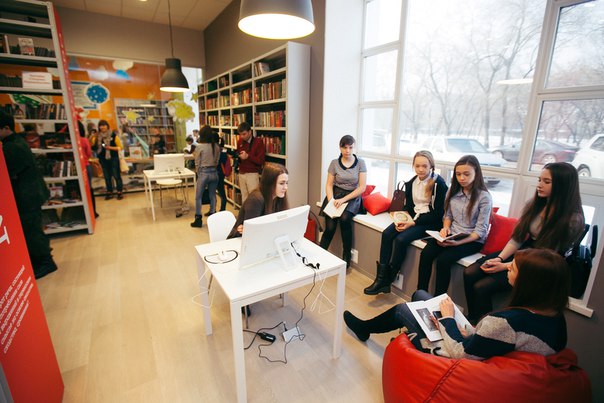 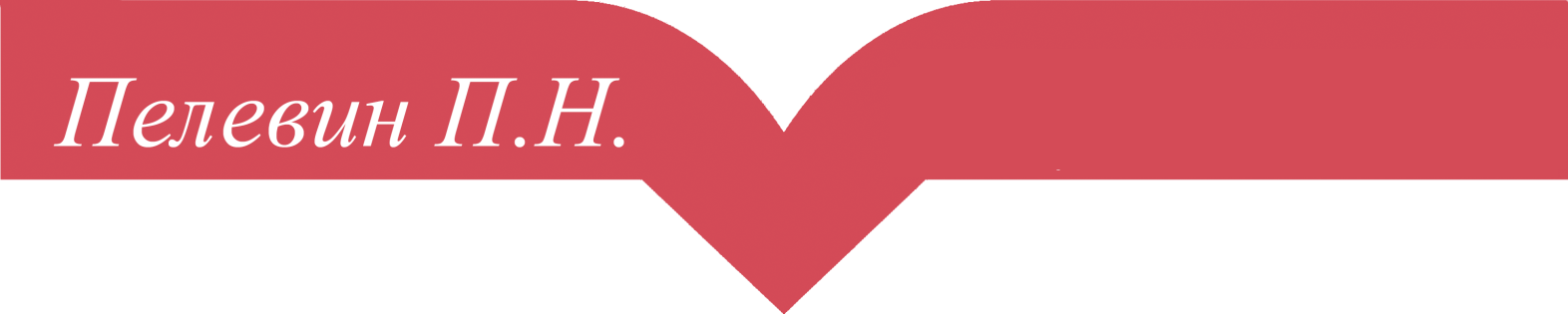 г. Минусинск, Красноярский край
Муниципальное бюджетное учреждение культуры
Минусинская городская централизованная библиотечная система
«Городская библиотека им. А.Т. Черкасова»
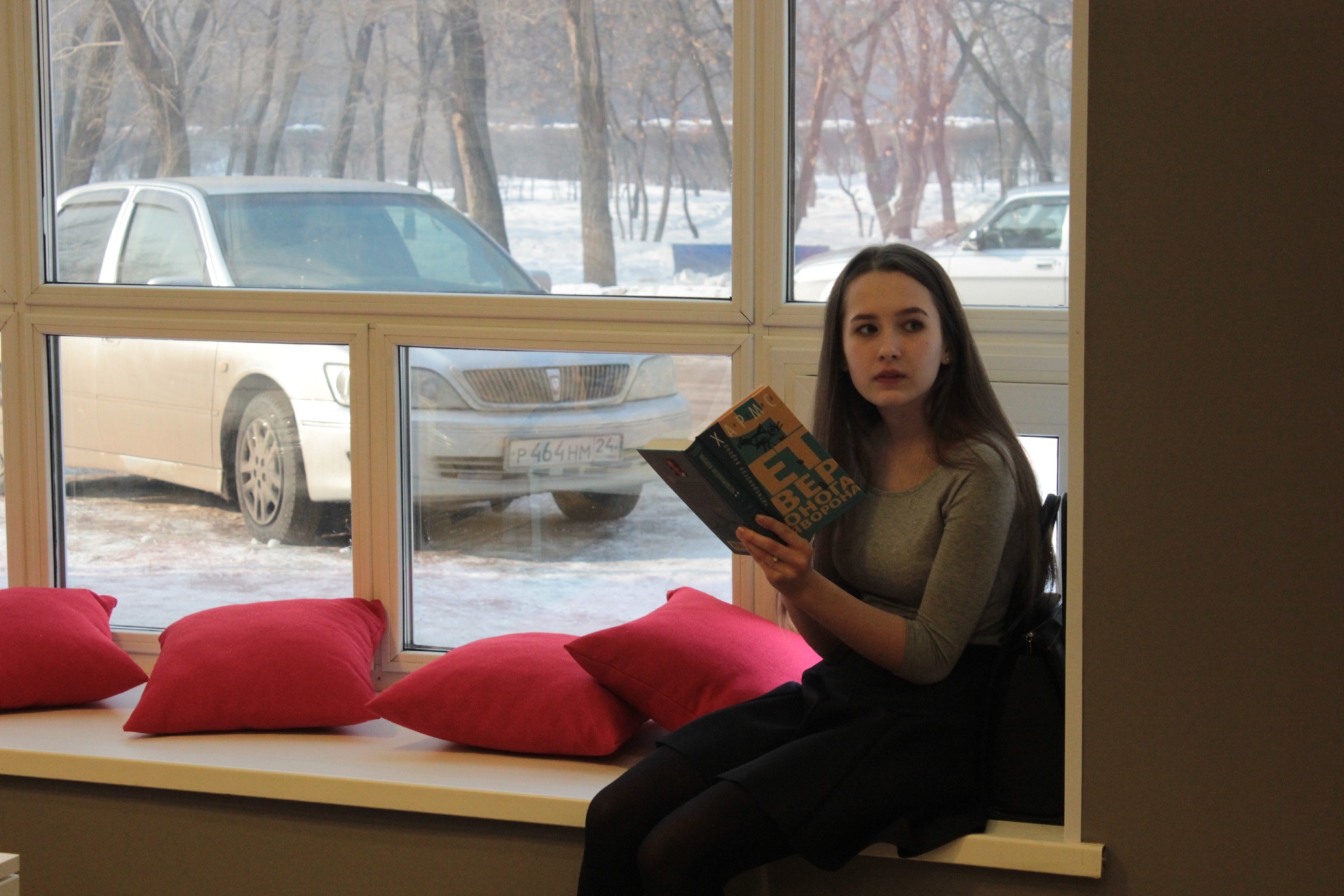 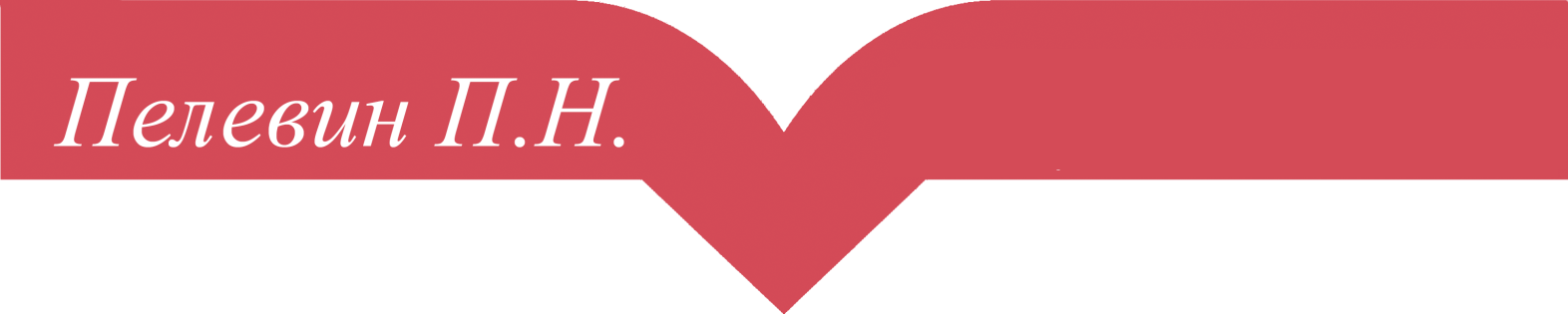 г. Минусинск, Красноярский край
Муниципальное бюджетное учреждение культуры
Минусинская городская централизованная библиотечная система
«Городская библиотека им. А.Т. Черкасова»
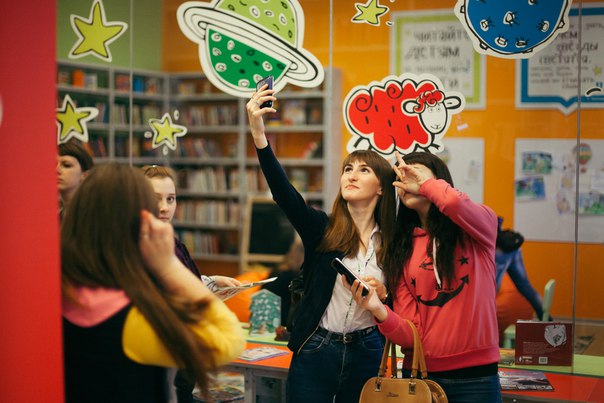 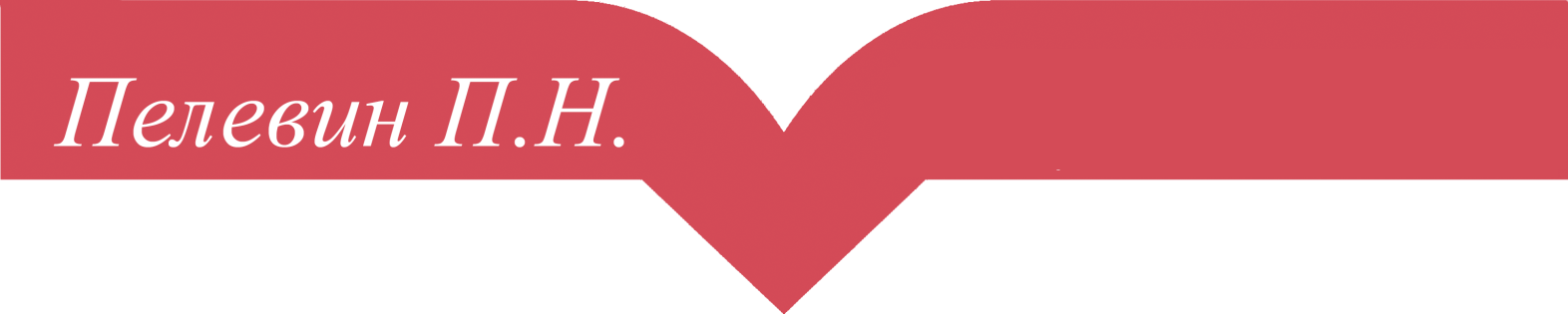 г. Минусинск, Красноярский край
Муниципальное бюджетное учреждение культуры
Минусинская городская централизованная библиотечная система
«Городская библиотека им. А.Т. Черкасова»
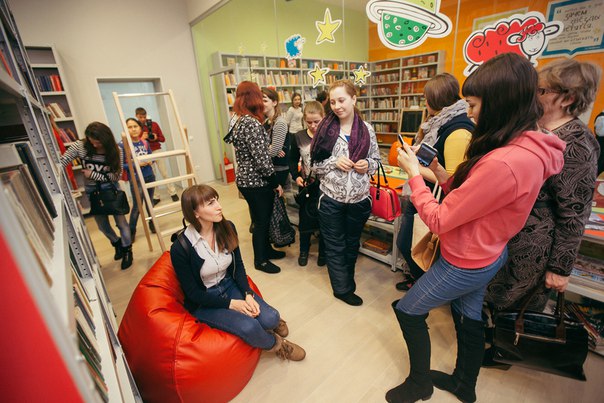 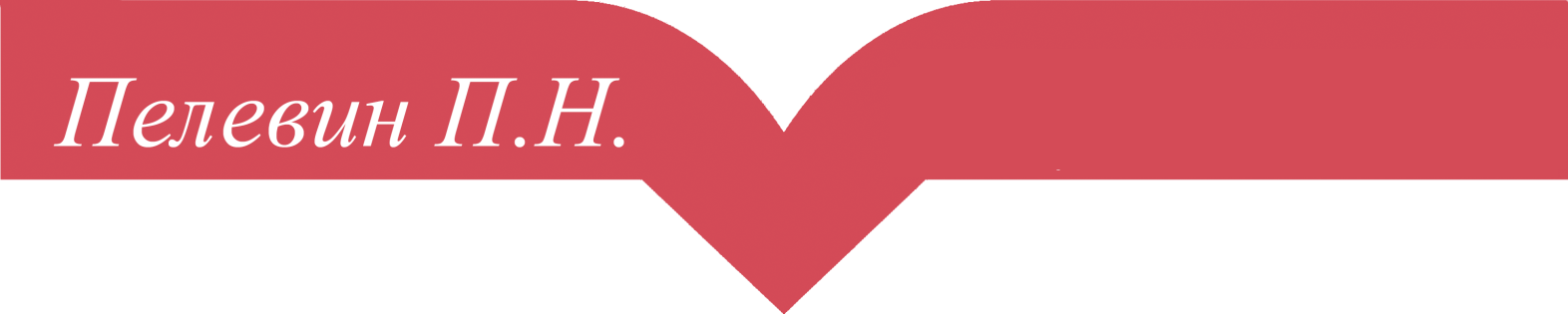 г. Минусинск, Красноярский край
Муниципальное бюджетное учреждение культуры
Минусинская городская централизованная библиотечная система
«Городская библиотека им. А.Т. Черкасова»
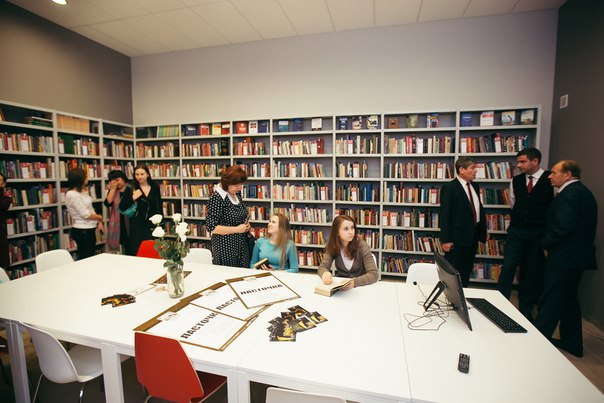 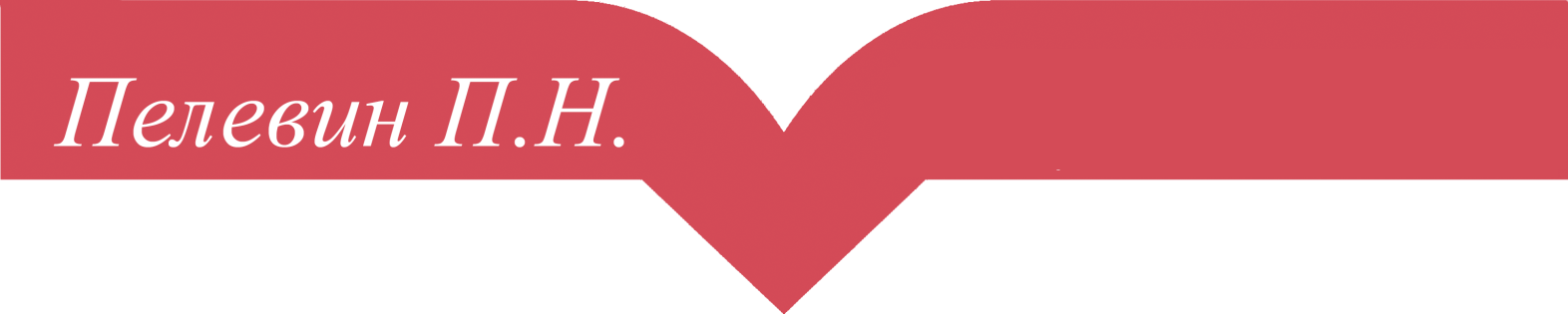 г. Минусинск, Красноярский край
Муниципальное бюджетное учреждение культуры
Минусинская городская централизованная библиотечная система
«Городская библиотека им. А.Т. Черкасова»
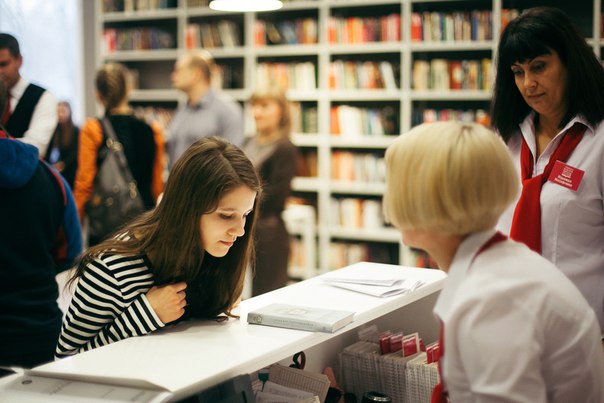 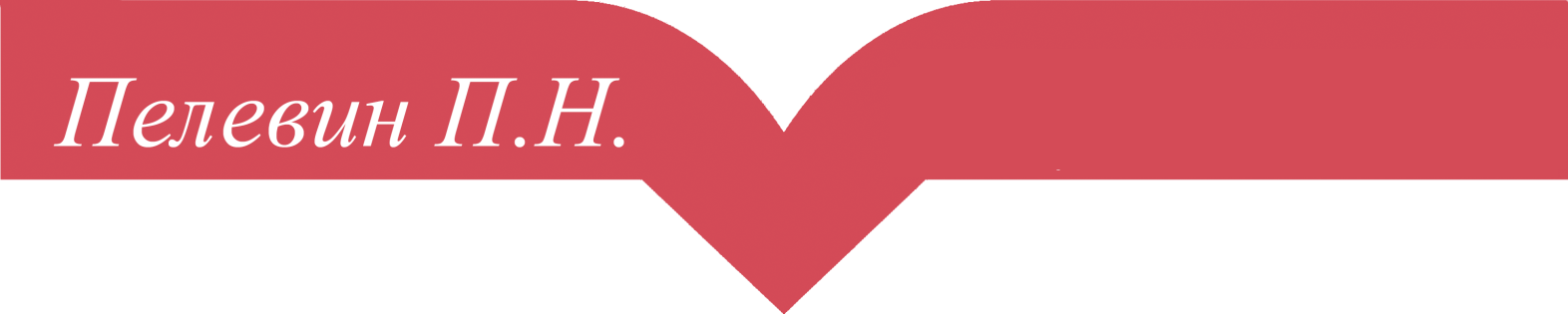 г. Минусинск, Красноярский край
Муниципальное бюджетное учреждение культуры
Минусинская городская централизованная библиотечная система
«Городская библиотека им. А.Т. Черкасова»
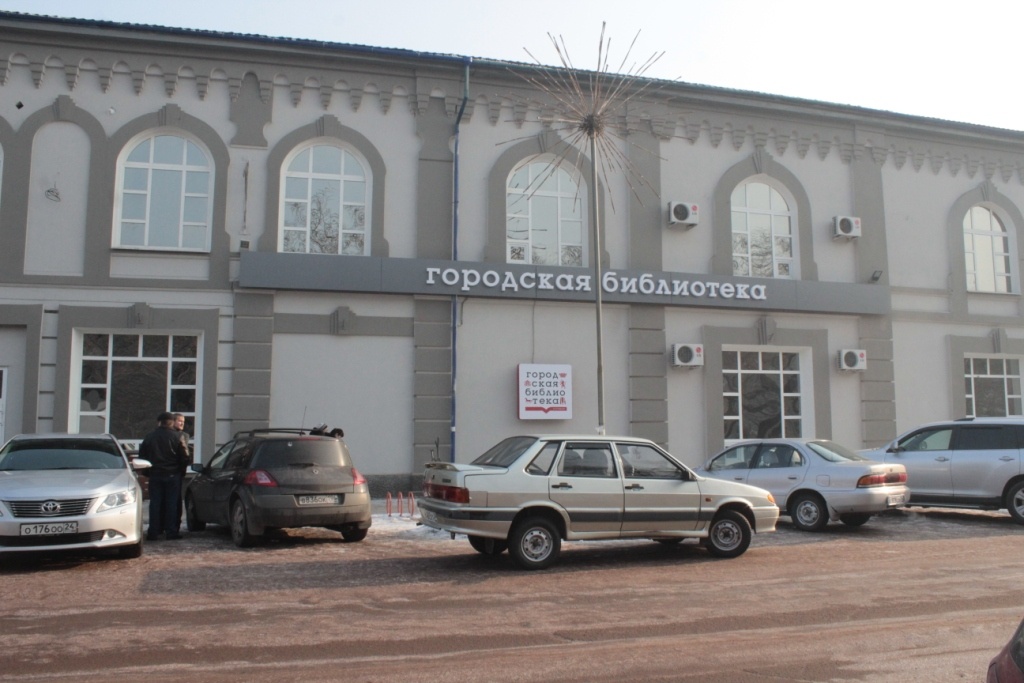 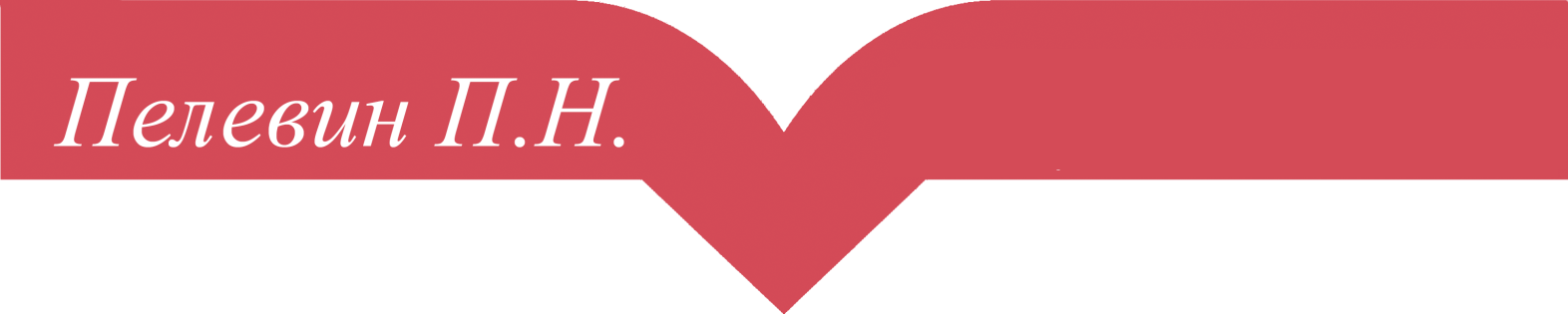 г. Минусинск, Красноярский край
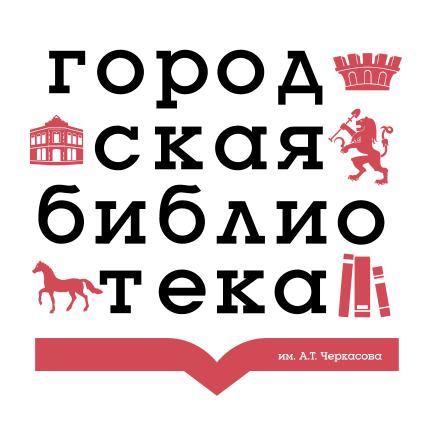 Муниципальное бюджетное учреждение культуры
Минусинская городская централизованная библиотечная система
«Городская библиотека им. А.Т. Черкасова»
Вывод:
Интеллектуальный досуг – активная форма досуга, когда Пользователи сами включаются деятельность по освоению, сохранению, передачи культурных ценностей
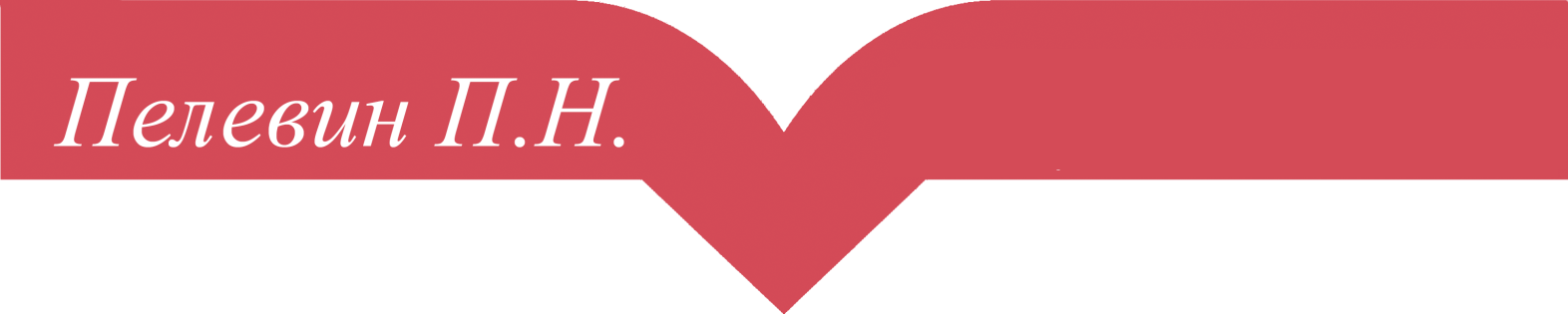 г. Минусинск, Красноярский край
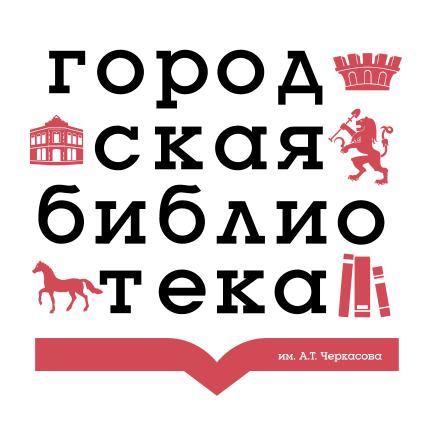 Муниципальное бюджетное учреждение культуры
Минусинская городская централизованная библиотечная система
«Городская библиотека им. А.Т. Черкасова»
Акценты:
Вовлеченность в деятельность (активное участие Пользователей в мероприятии);
Интерактивные формы работы;
Развитие чувства сопричастности (Пользователи не сторонние наблюдатели, а часть библиотеки);
Поддержка творческой инициативы местного сообщества.
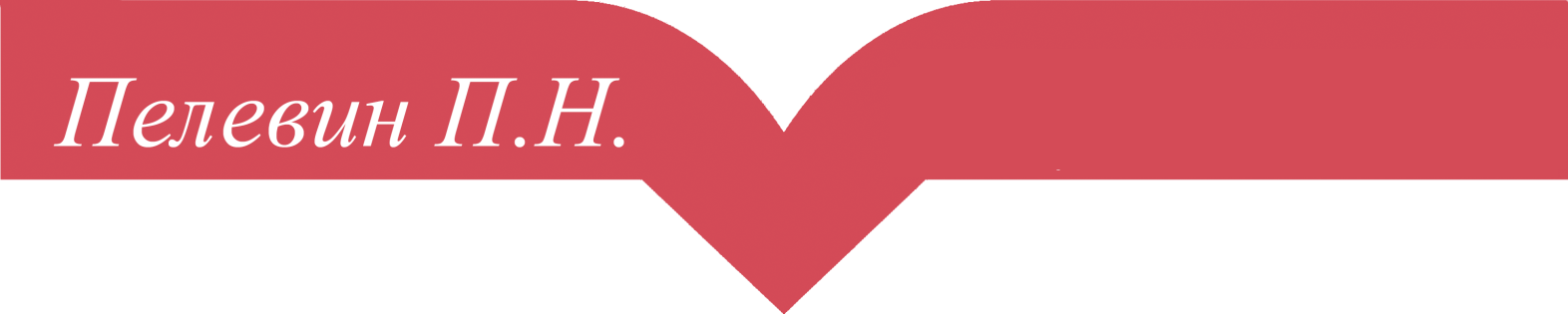 г. Минусинск, Красноярский край
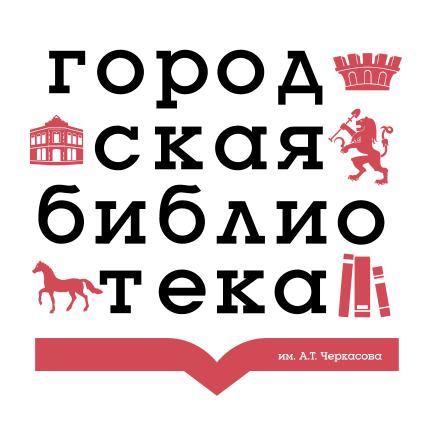 Муниципальное бюджетное учреждение культуры
Минусинская городская централизованная библиотечная система
«Городская библиотека им. А.Т. Черкасова»
Пространство творческих инициатив в библиотеке
Библиотека, управляемая читателями
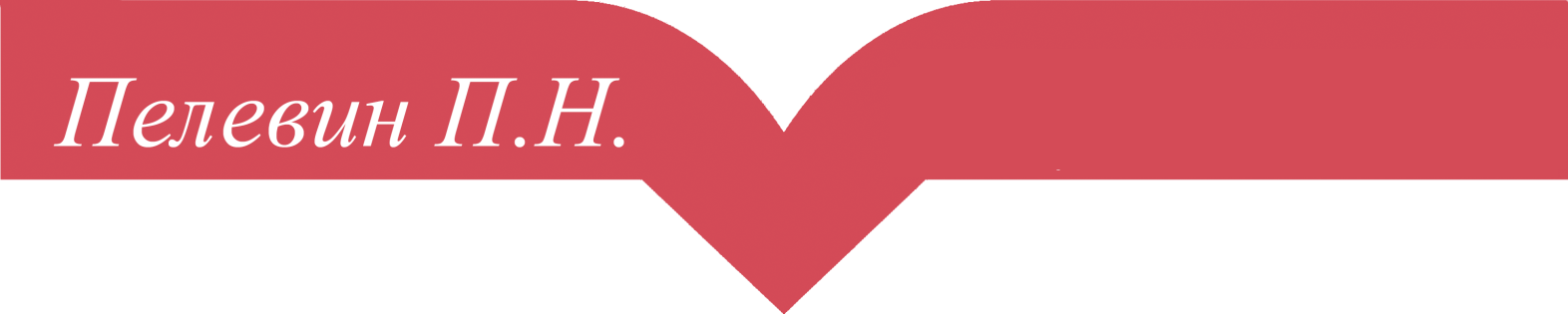 г. Минусинск, Красноярский край